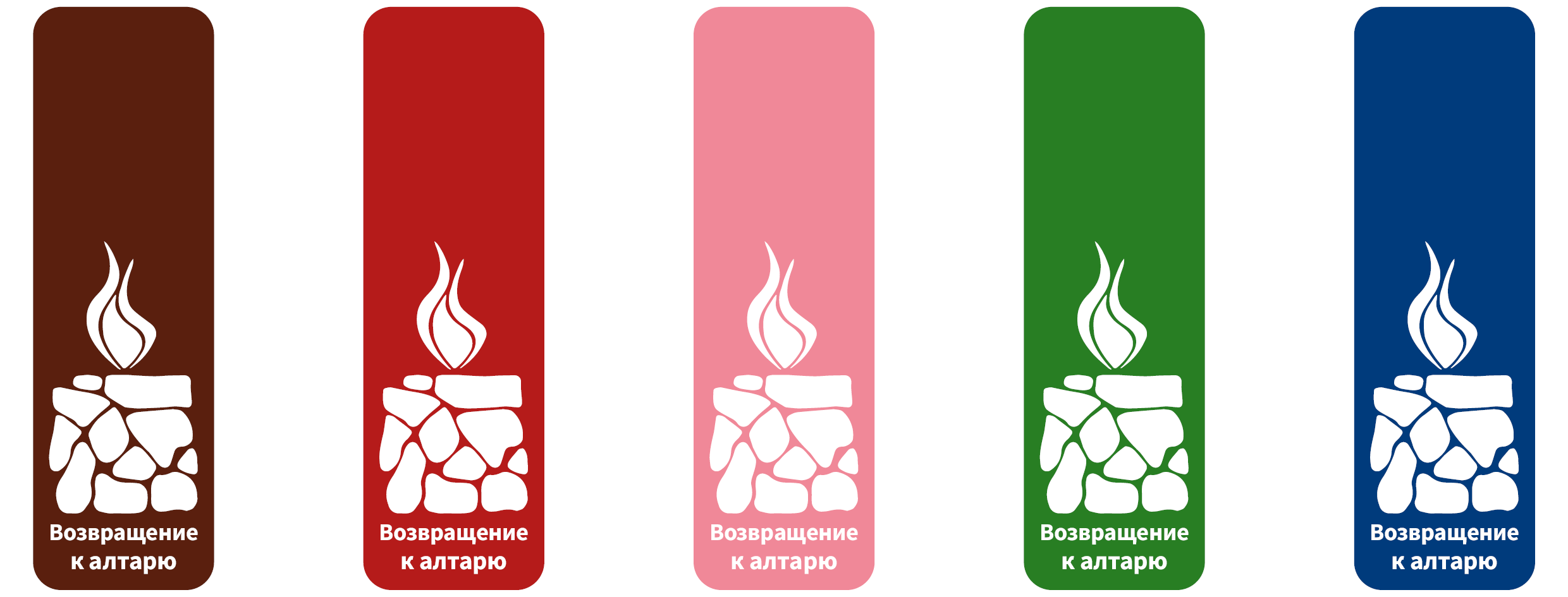 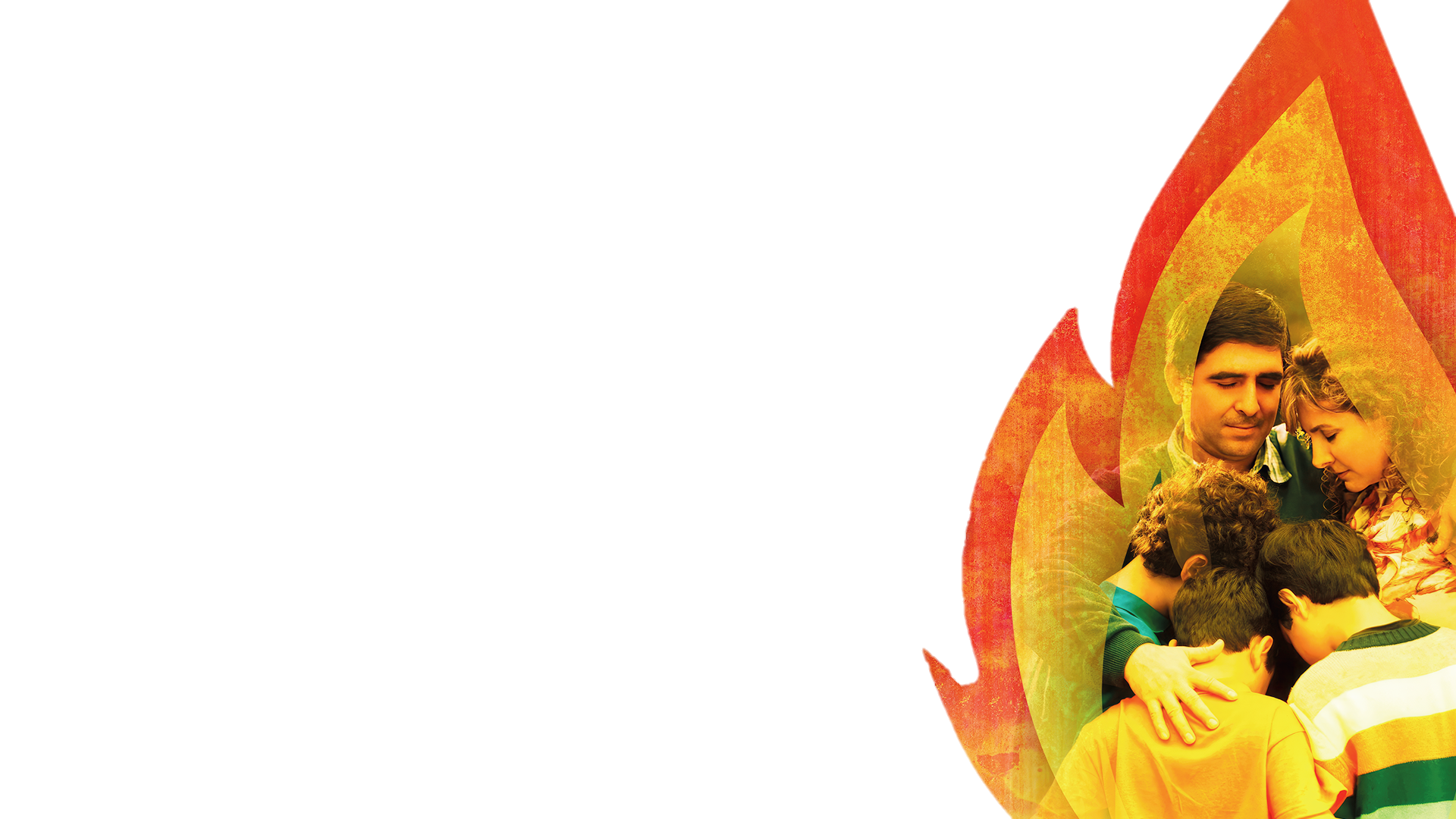 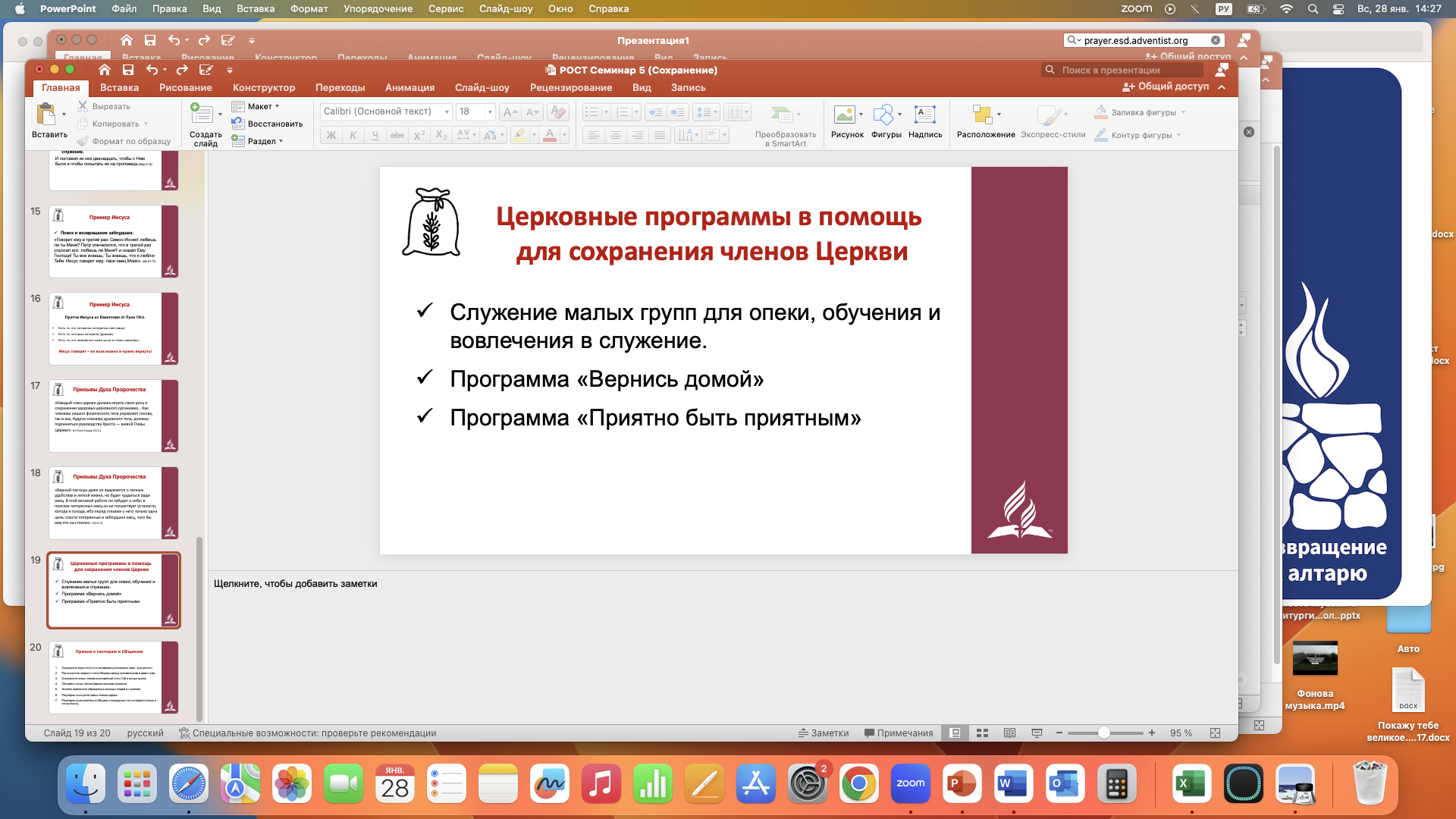 Проект Всемирной 
Церкви АСД
«ВОЗВРАЩЕНИЕ  К АЛТАРЮ»

ИНИЦИАТИВА, ОБЪЕДИНЯЮЩАЯ 
ВСЕ ОТДЕЛЫ ЦЕРКВИ, 
ОРИЕНТИРОВАННАЯ НА ВОЗРОЖДЕНИЕ

ЛИЧНОГО СЕМЕЙНОГО ЦЕРКОВНОГО 
АЛТАРЯ
Ежедневное время для Бога в каждом сердце, доме и общине
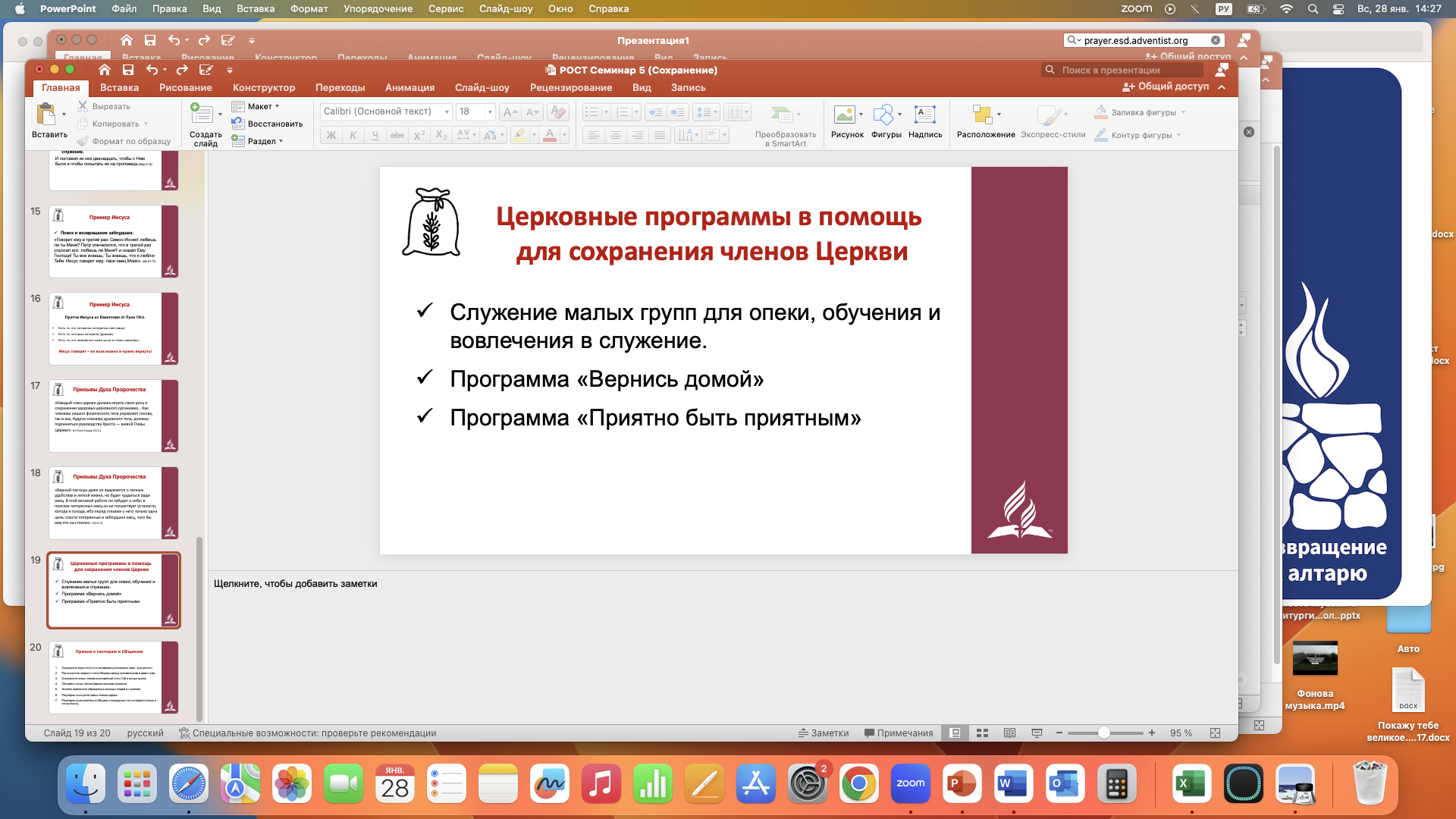 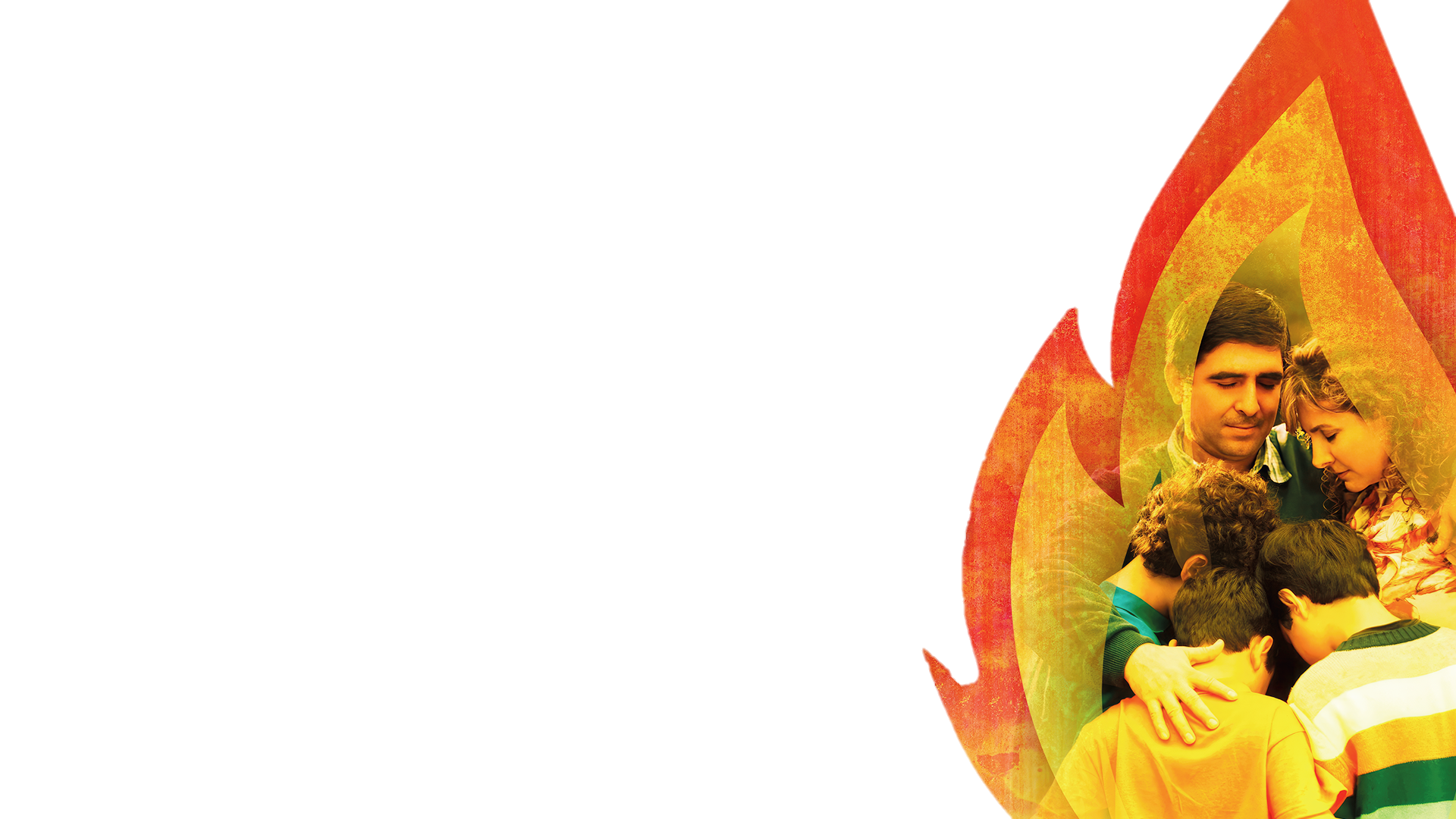 Ученичество
«Ученичество является процессом преобразования в образ Христов, Его отображения. И делается это через проведение времени с Иисусом.      Не бывает ученичества в одиночку. Религиозный формализм также не сделает вас учениками. 
Это возможно лишь через личные отношения между учеником и учителем. Они есть сердце ученичества».
Справочник по ученичеству, учебный центр Мичиганской конференции, 2015
Ученичество
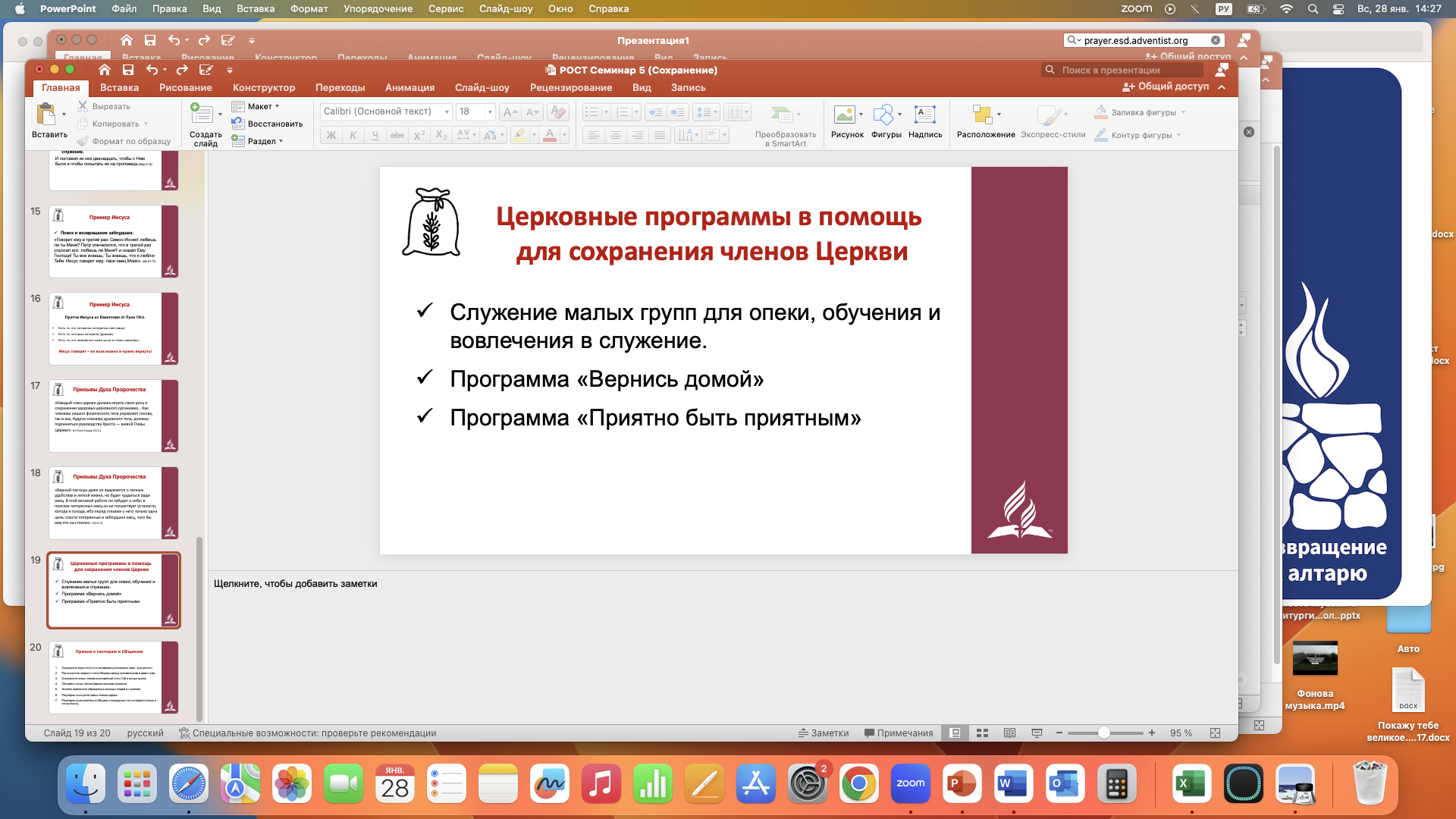 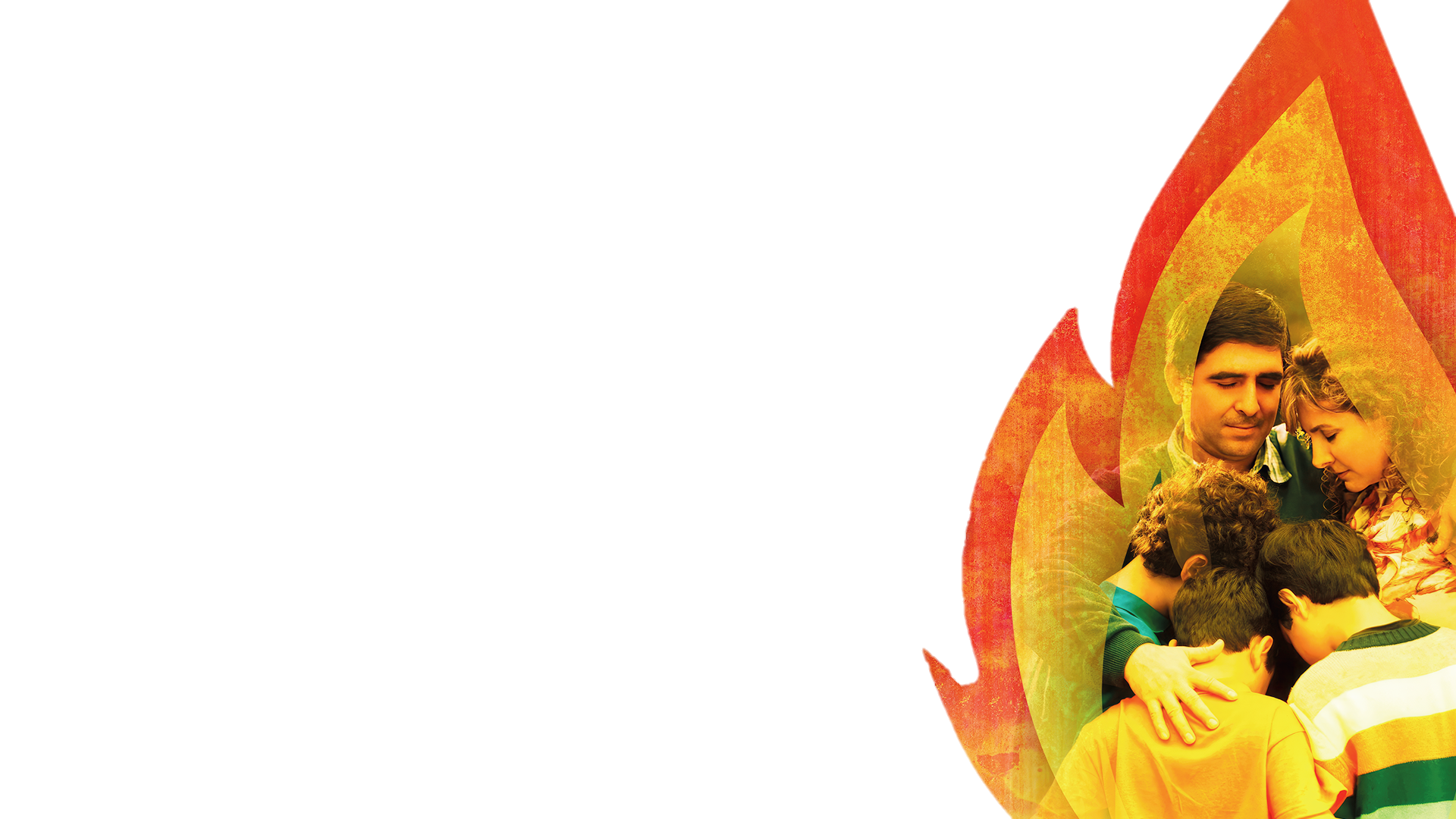 Иисус не просто знал Писание, Он жил им. Христос говорил о нем не просто как о чем-то полезном, а как об имеющем жизненно важное значение для всех людей. Когда усталость и голод мучили Его в пустыне, а дьявол искушал Его, Иисус не обратился к своим чувствам или ощущениям. Он не стал уповать на доводы разума или свои знания.
Справочник по ученичеству, учебный центр Мичиганской конференции, 2015
Ученичество
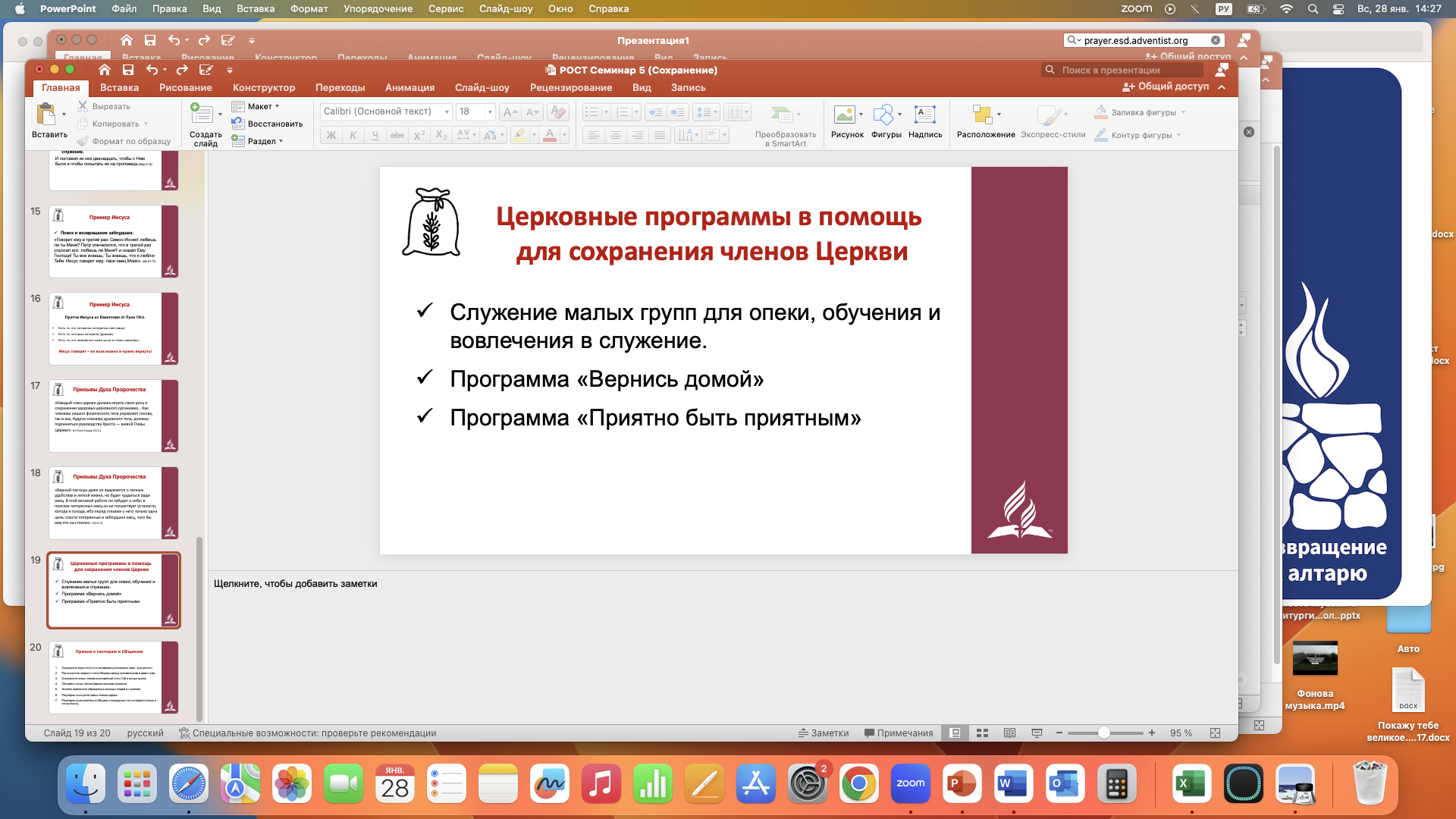 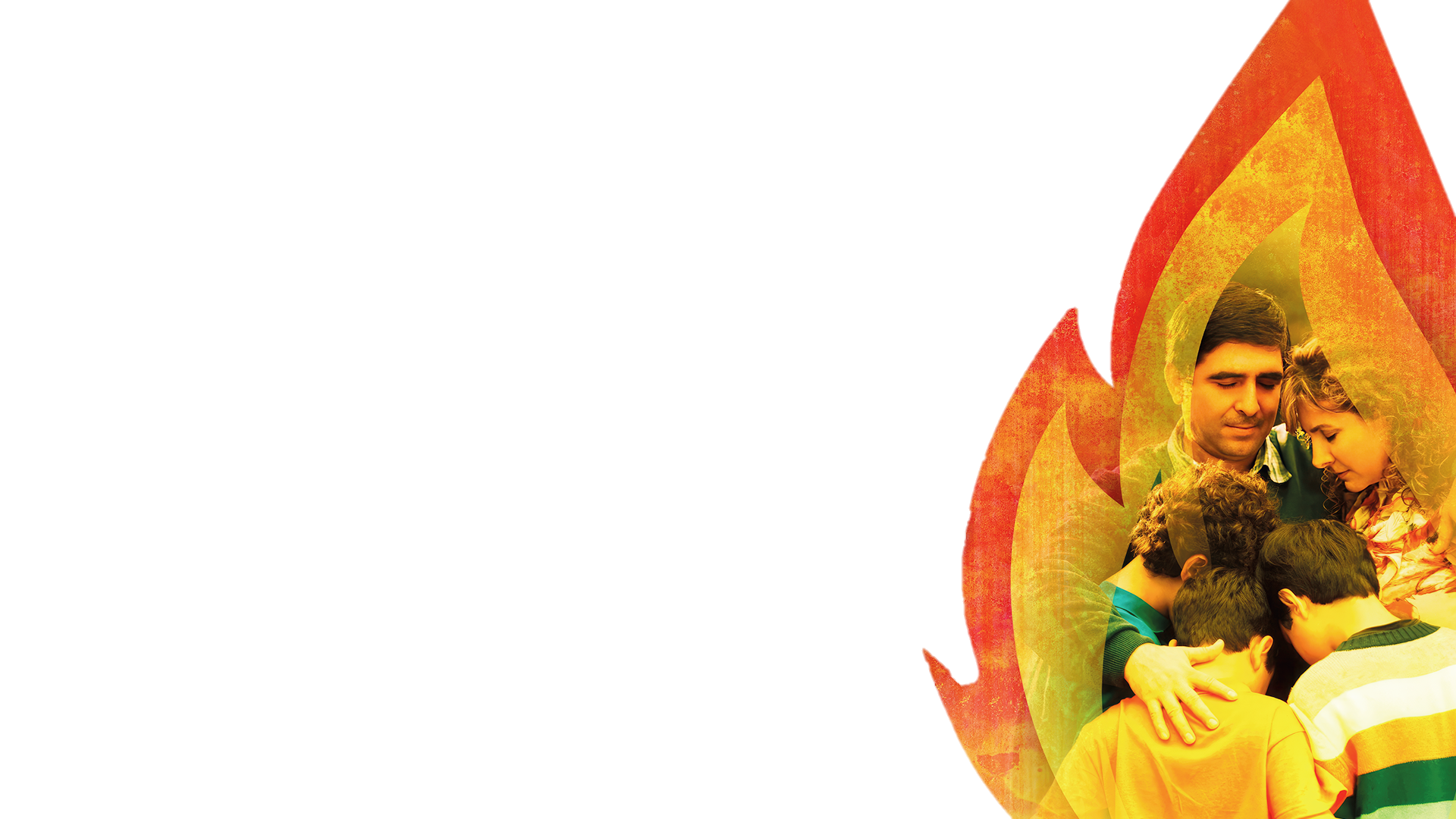 Было только одно, чему Он мог доверять. И поэтому Господь ответил дьяволу не человеческими доводами или рассуждениями, а словами Писания: «Так написано…» (Мф. 4:4,7,10). Слово Божье было больше, чем просто нечто мотивирующее для Христа, оно было жизненно важной составляющей Его жизни на земле. «Написано: «не хлебом одним будет жить человек, но всяким словом, исходящим из уст Божиих»»
(Мф. 4:4).
Справочник по ученичеству, учебный центр Мичиганской конференции, 2015
Ученичество
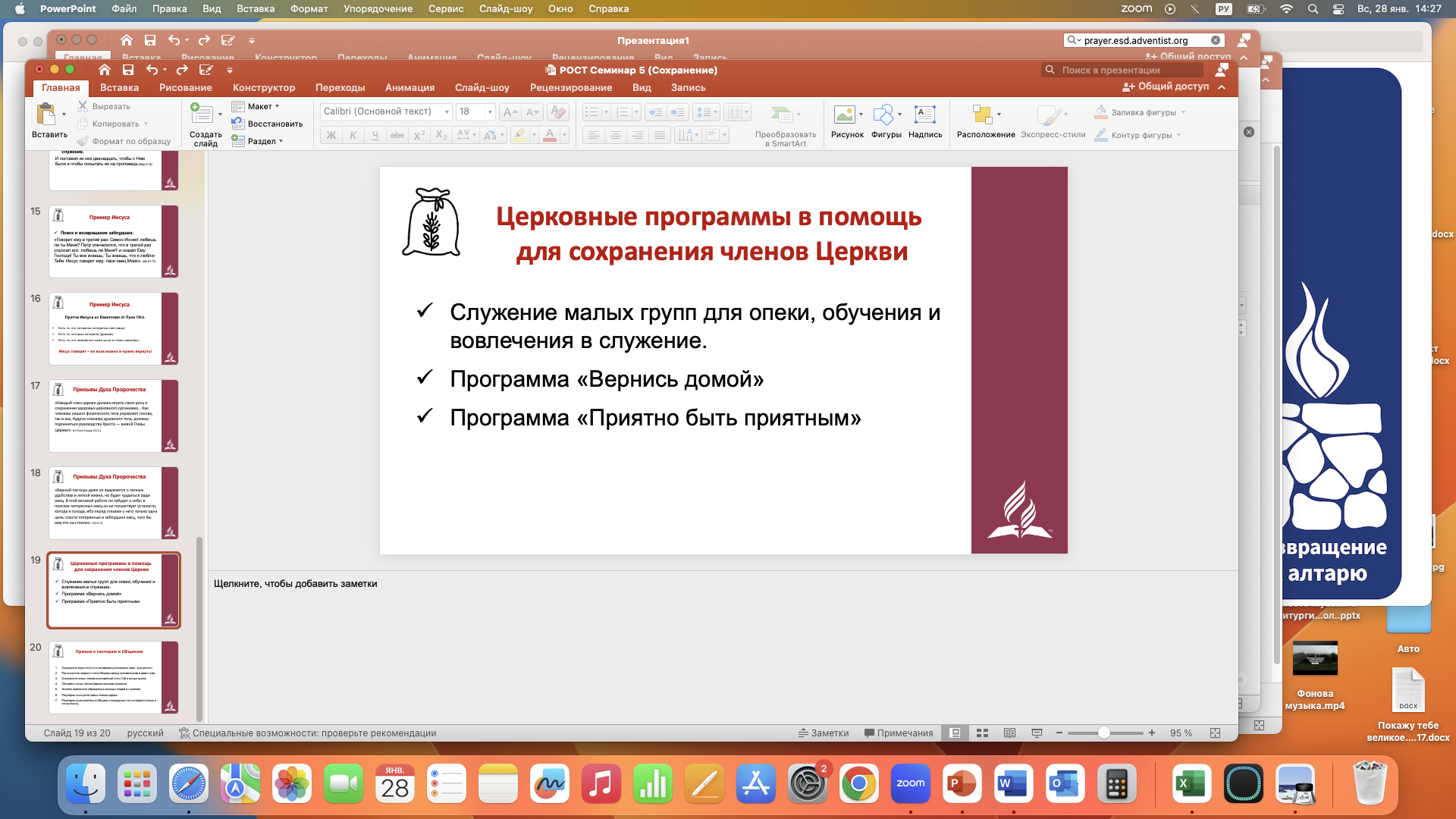 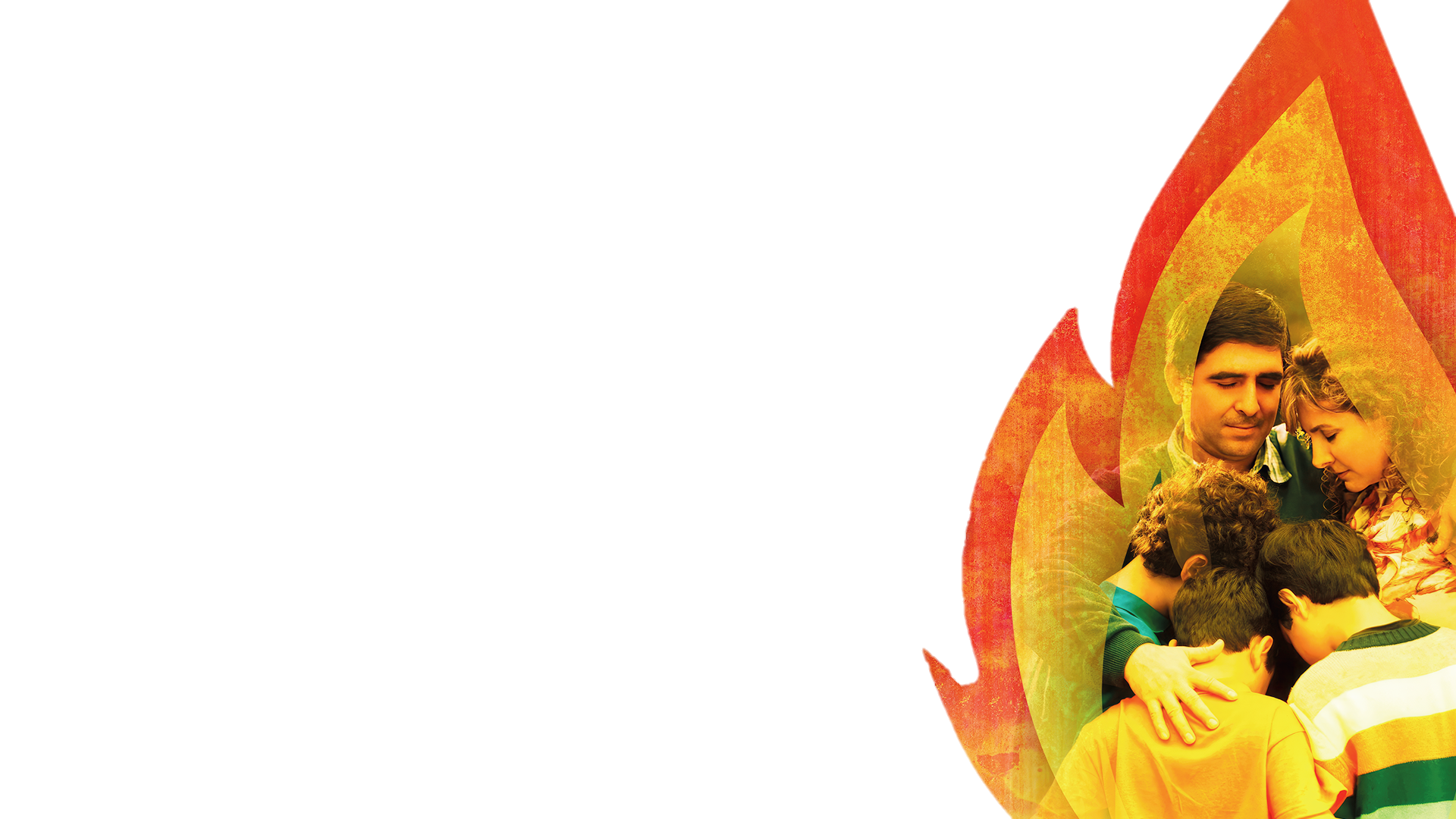 Иисус одержал победу, опираясь на Слово Божье. Так же будет и с нами. У нас должна быть сила и мудрость большая, чем собственная, чтобы устоять в бурях и искушениях повседневной жизни. 
Эта сила и мудрость могут быть найдены только в Библии – Слове Божьем, письменном откровении «Христа, Божией силы и Божией премудрости» (см. 1 Кор. 1:24).
Справочник по ученичеству, учебный центр Мичиганской конференции, 2015
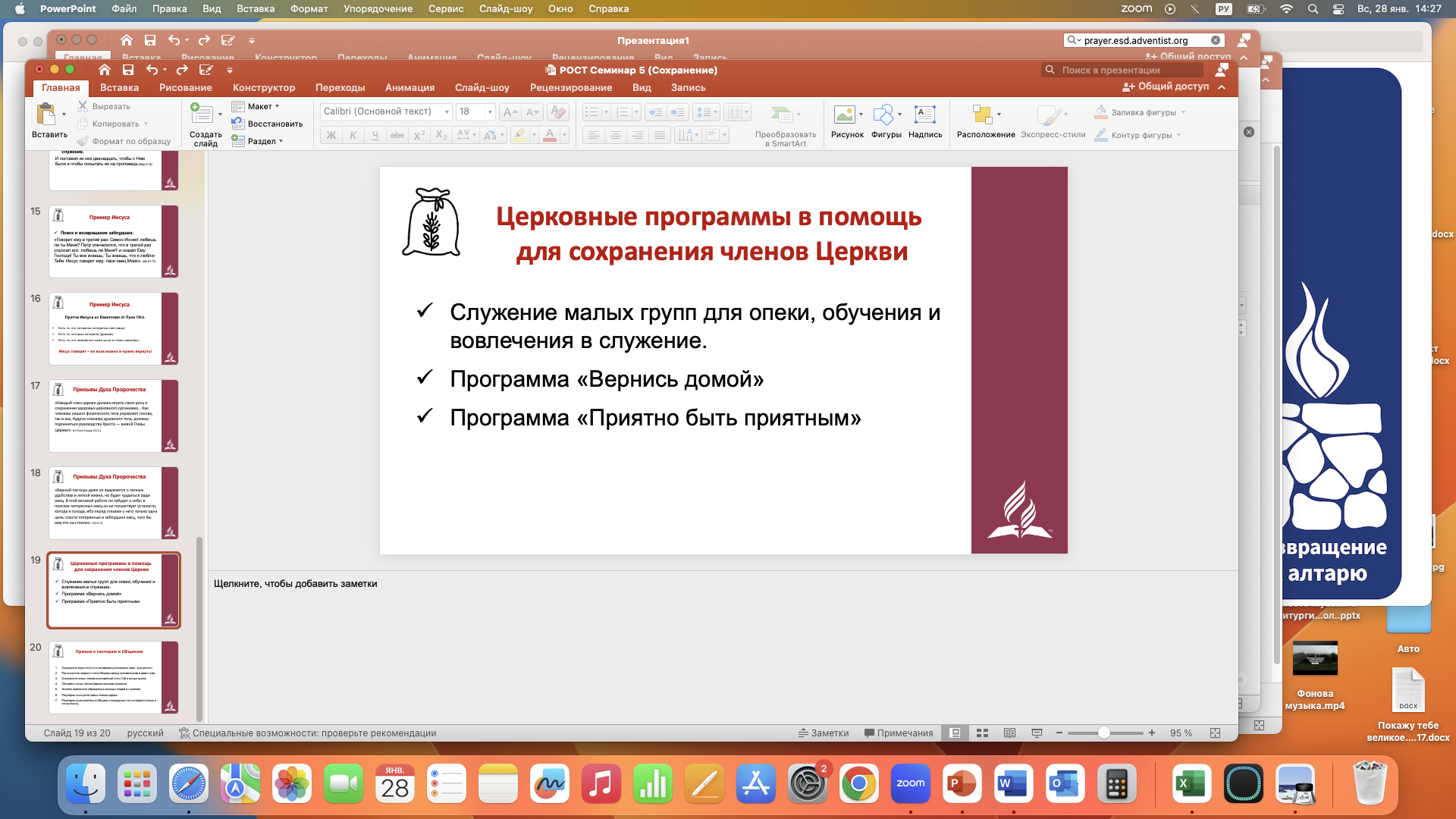 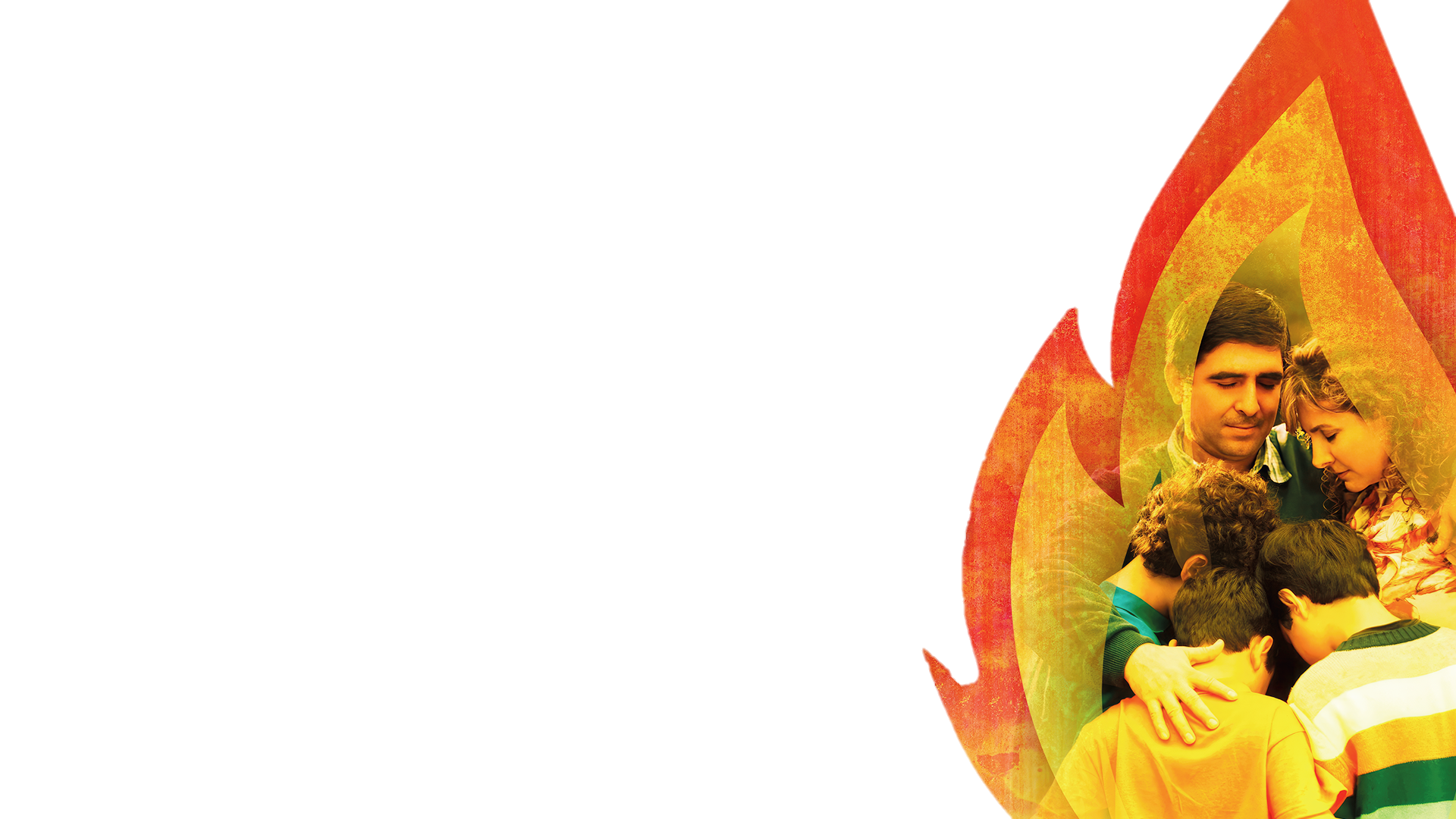 Кто такой ученик Иисуса?
Кто такой ученик Иисуса?
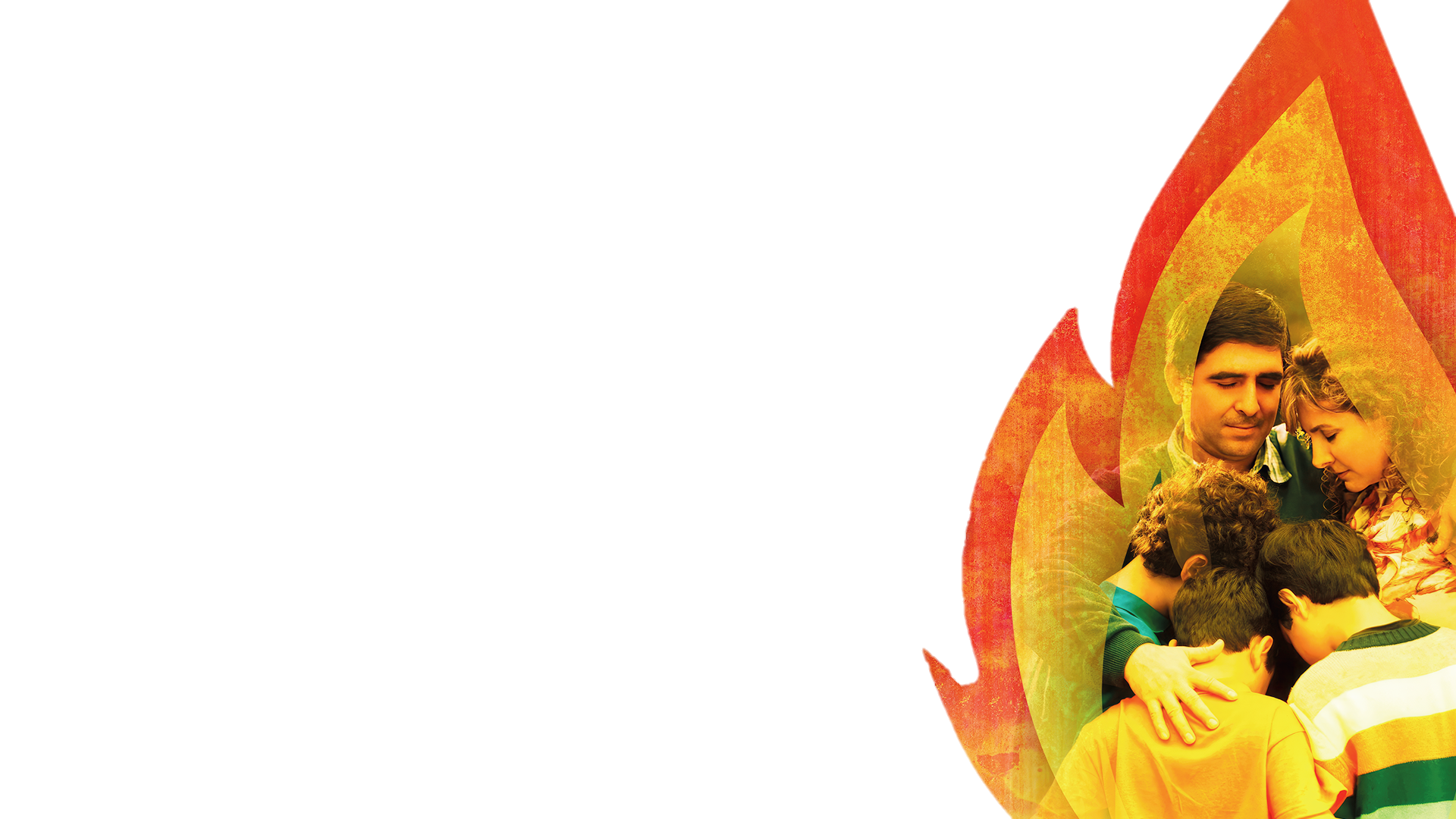 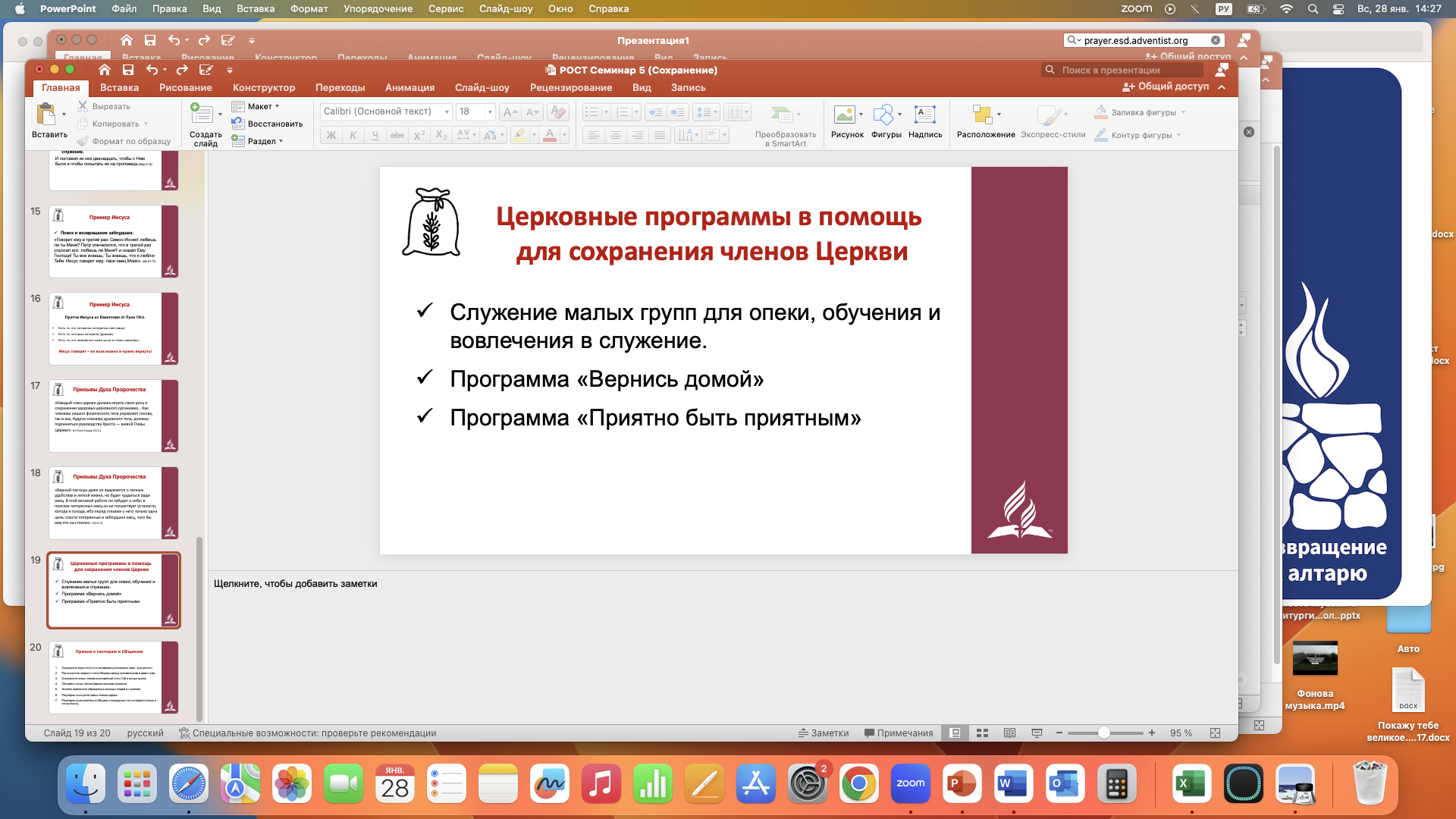 Мф. 4:18-20
Проходя же близ моря Галилейского, Он увидел двух братьев: Симона, называемого Петром, и Андрея, брата его, закидывающих сети в море, ибо они были рыболовы, 
и говорит им: идите за Мною, и Я сделаю вас ловцами человеков. 
И они тотчас, оставив сети, последовали за Ним.
[Speaker Notes: Мф. 4:18-20
следует за Иисусом, куда бы Он ни вел; 
доверяет Ему роль Главнокомандующего; 
оставляет все, что мешает следовать за Ним; 
поддерживает значимые отношения с Ним; 
стремится во всем походить на Него; 
учится у Него быть ловцом человеков.]
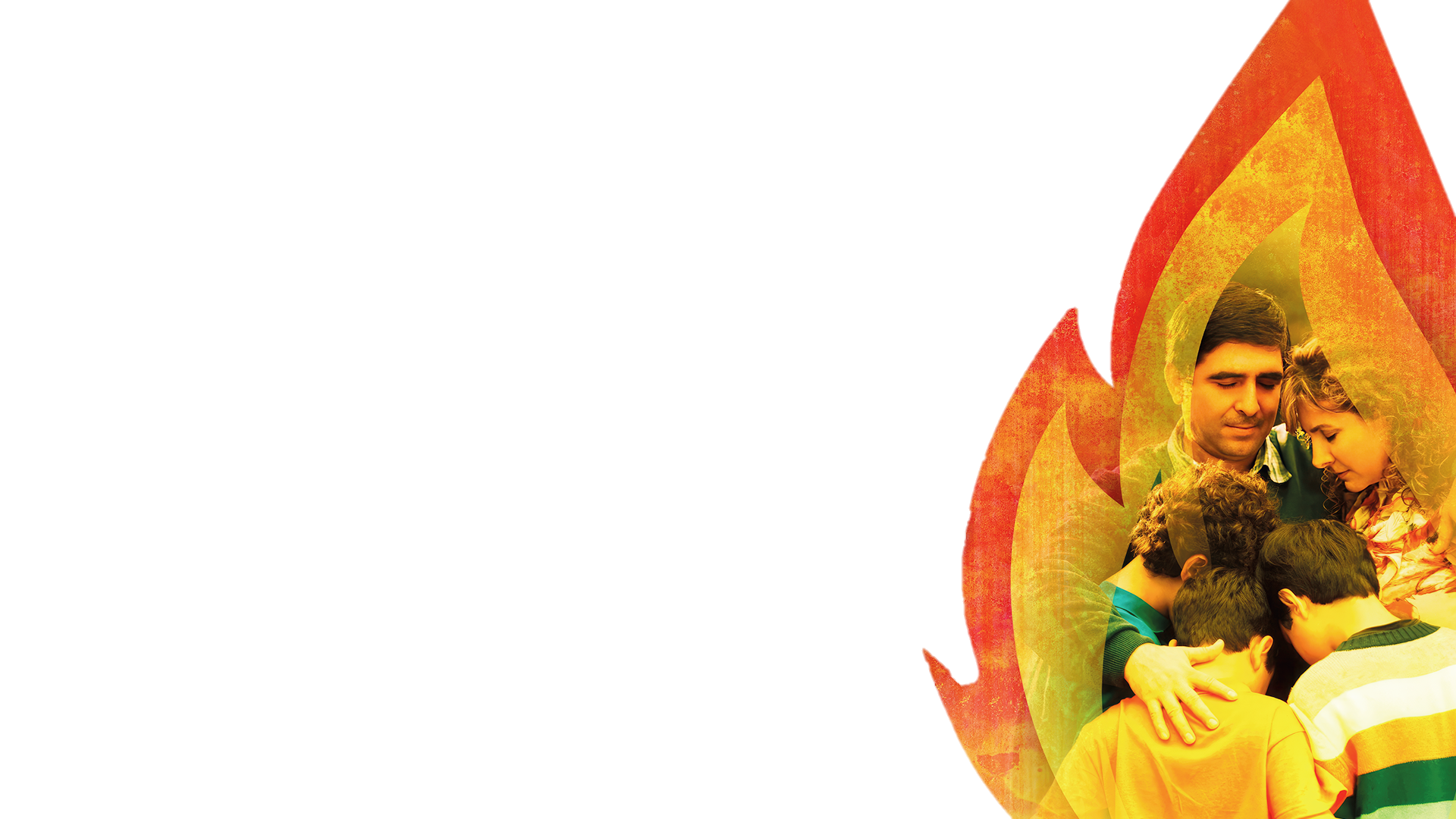 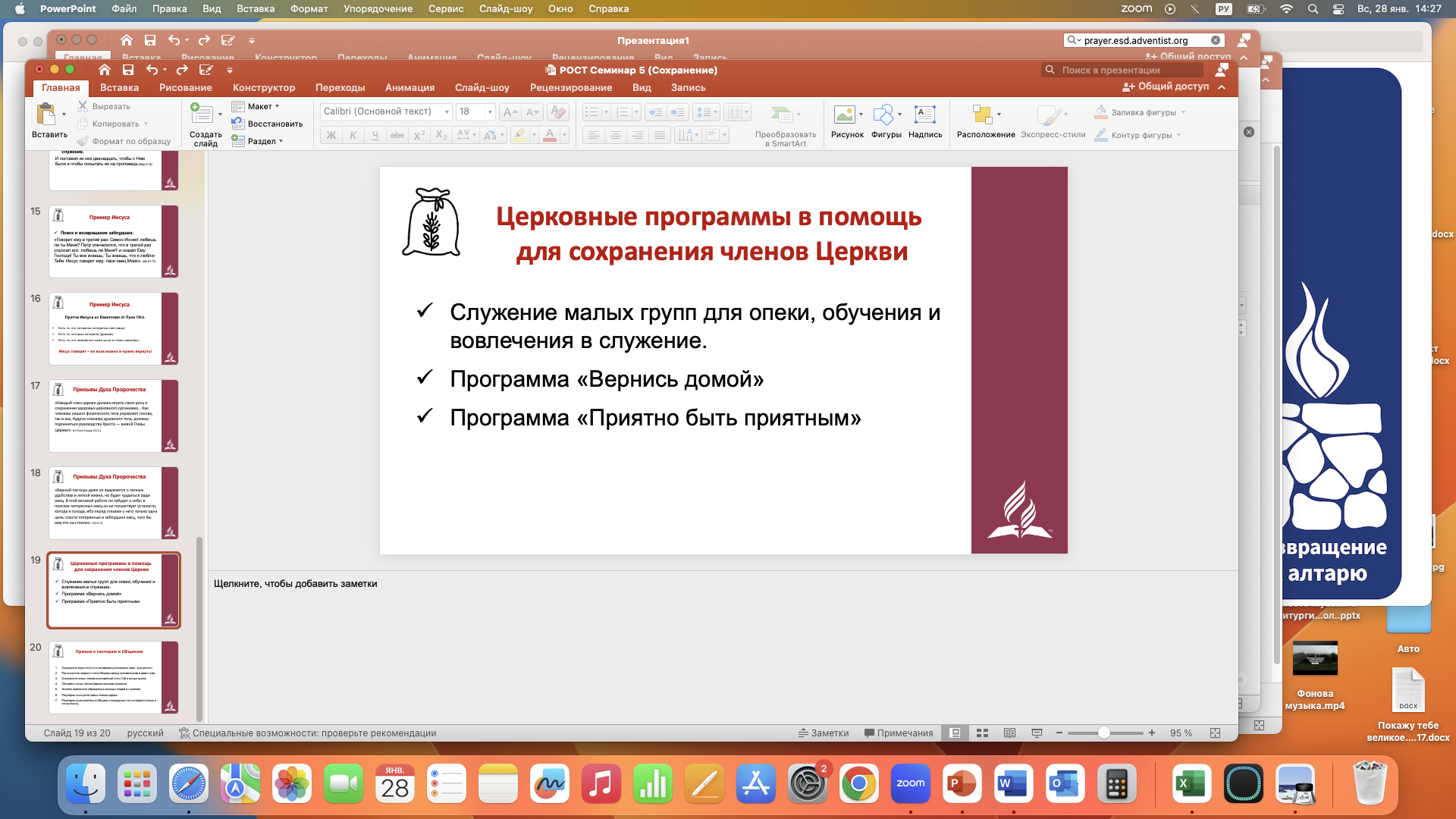 Кто такой ученик Иисуса?
Мф. 4:18-20
следует за Иисусом, куда бы Он ни вел; 
доверяет Ему роль Главнокомандующего; 
оставляет все, что мешает следовать за Ним; 
поддерживает значимые отношения с Ним; 
стремится во всем походить на Него; 
учится у Него быть ловцом человеков.
[Speaker Notes: Мф. 4:18-20
следует за Иисусом, куда бы Он ни вел; 
доверяет Ему роль Главнокомандующего; 
оставляет все, что мешает следовать за Ним; 
поддерживает значимые отношения с Ним; 
стремится во всем походить на Него; 
учится у Него быть ловцом человеков.]
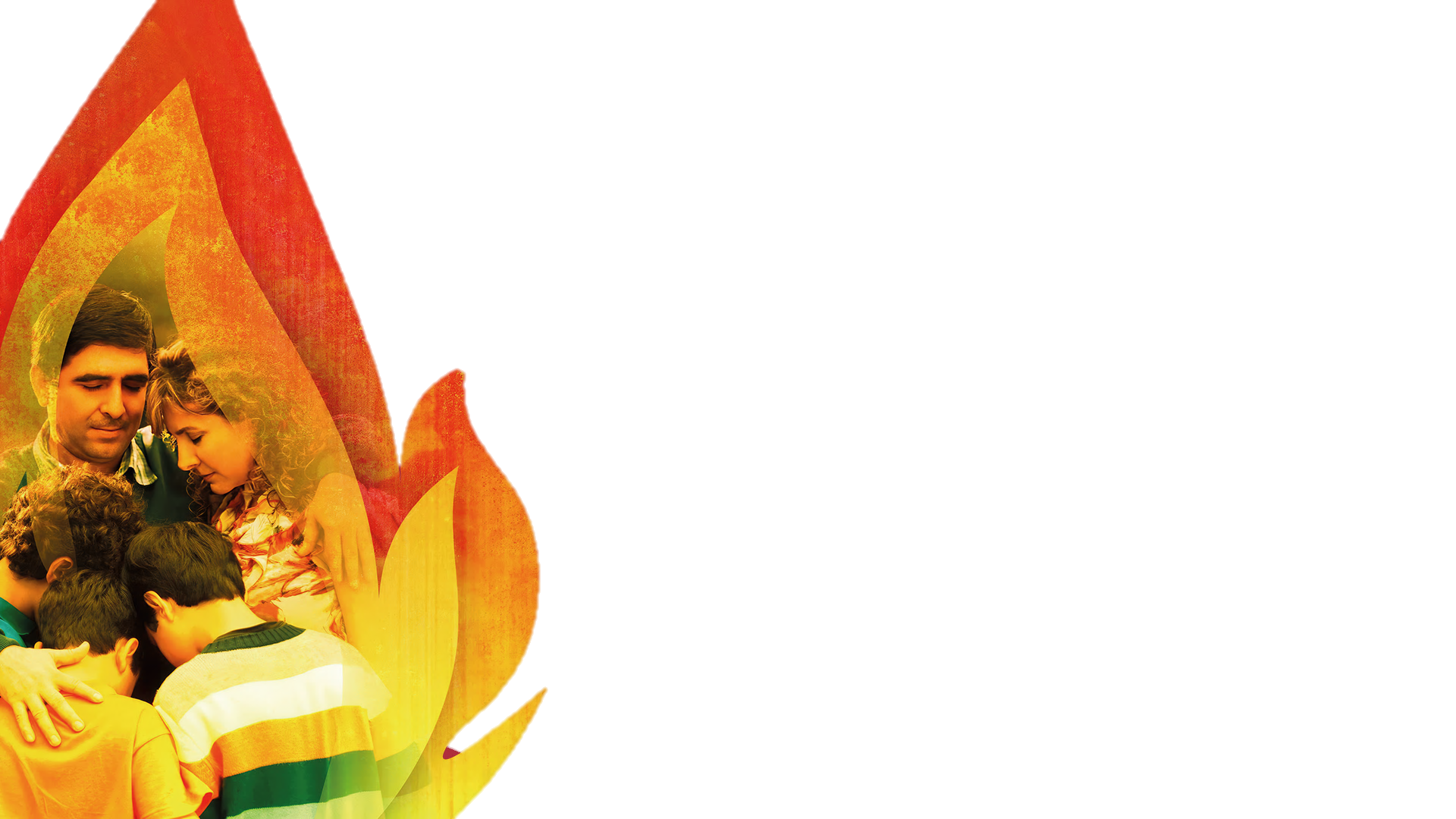 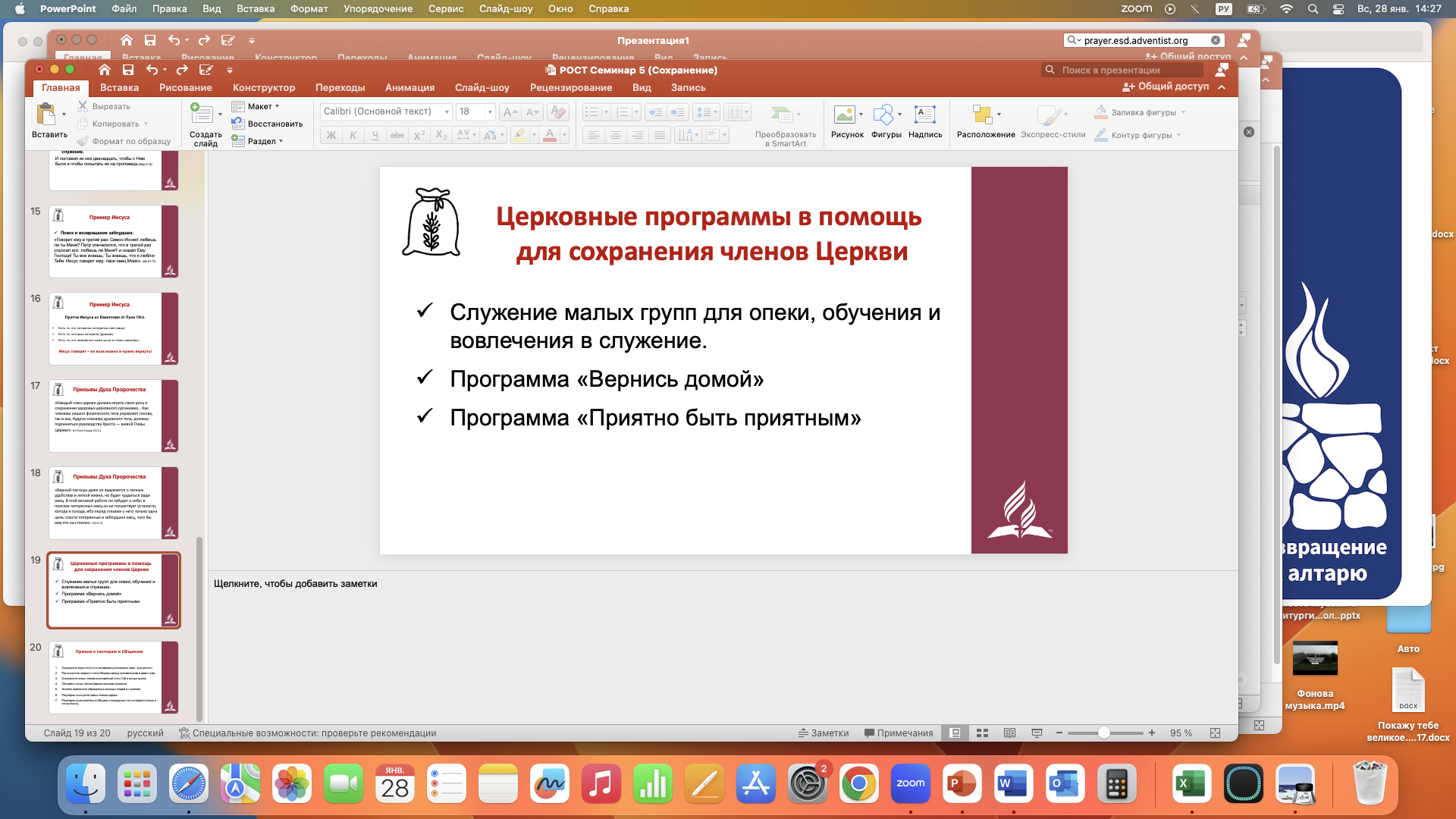 Кто такой ученик Иисуса?
Ин. 8:31, 32
Тогда сказал Иисус к уверовавшим в Него Иудеям: если пребудете в слове Моём, то вы истинно Мои ученики,
и познаете истину, и истина сделает вас свободными.
[Speaker Notes: (Ин. 8:31, 32) 
пребывает в Его Слове; 
познает истину; 
находит свободу в истине;]
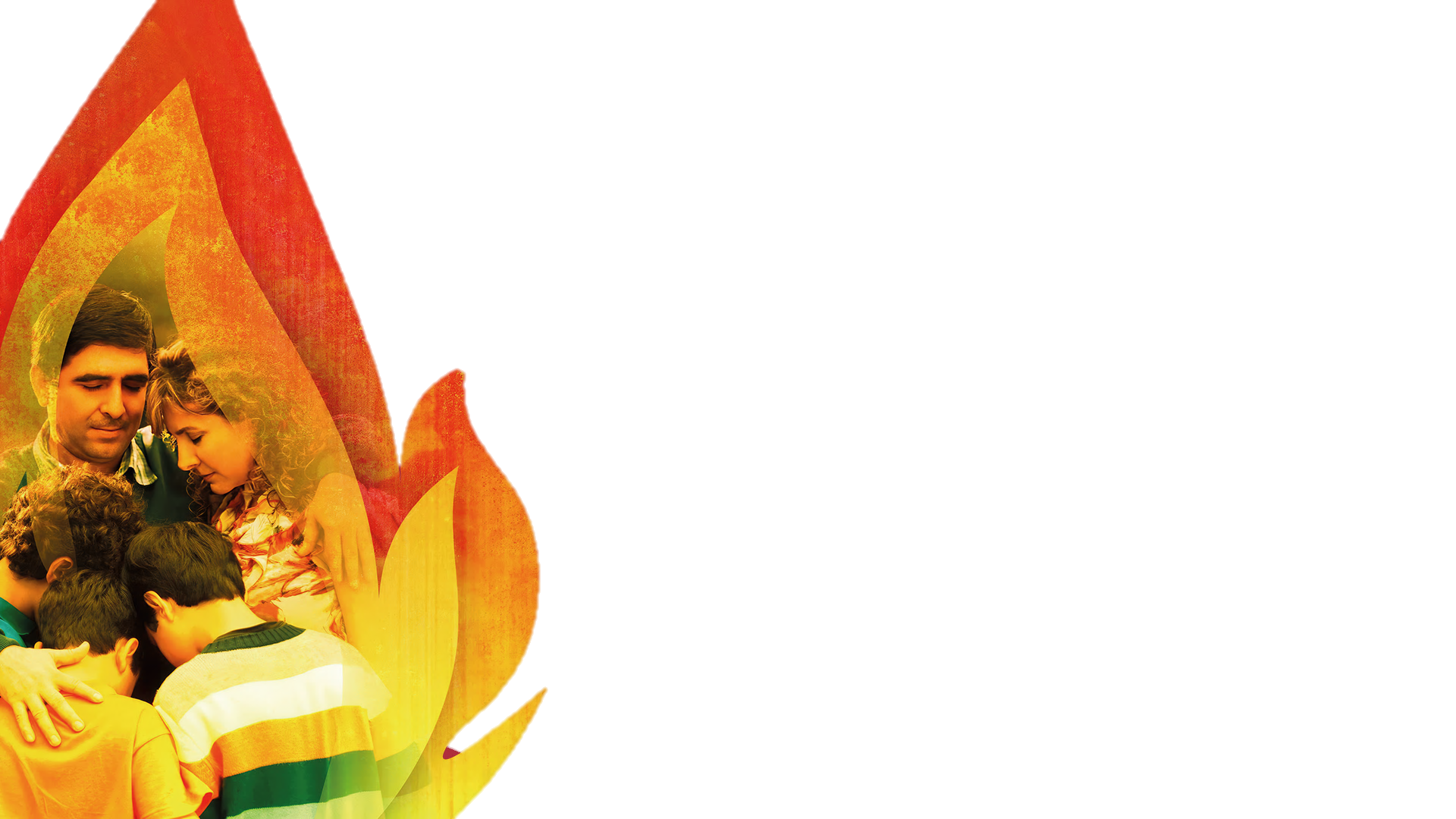 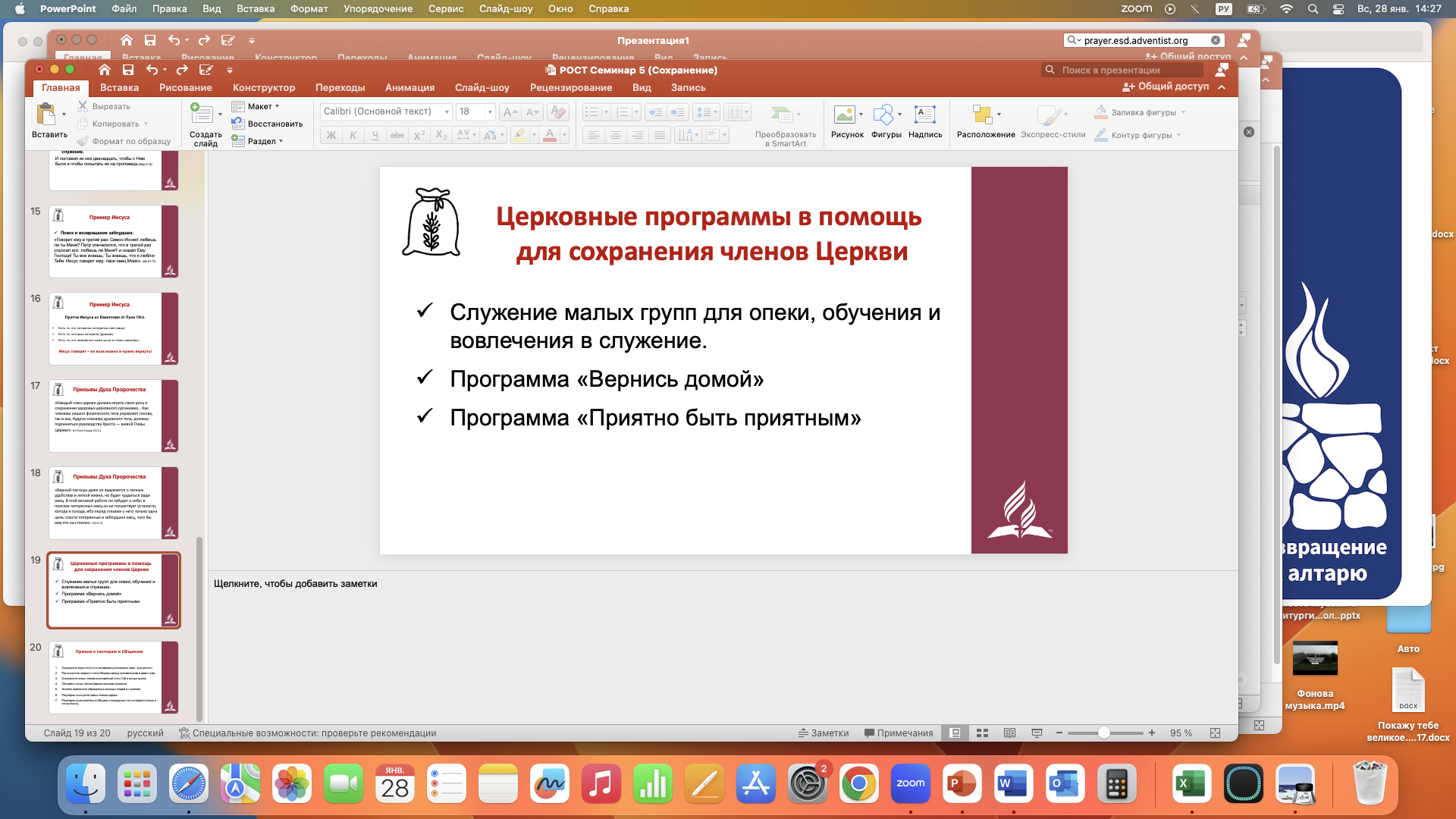 Кто такой ученик Иисуса?
Ин. 8:31, 32
пребывает в Его Слове; 
познает истину; 
находит свободу в истине;
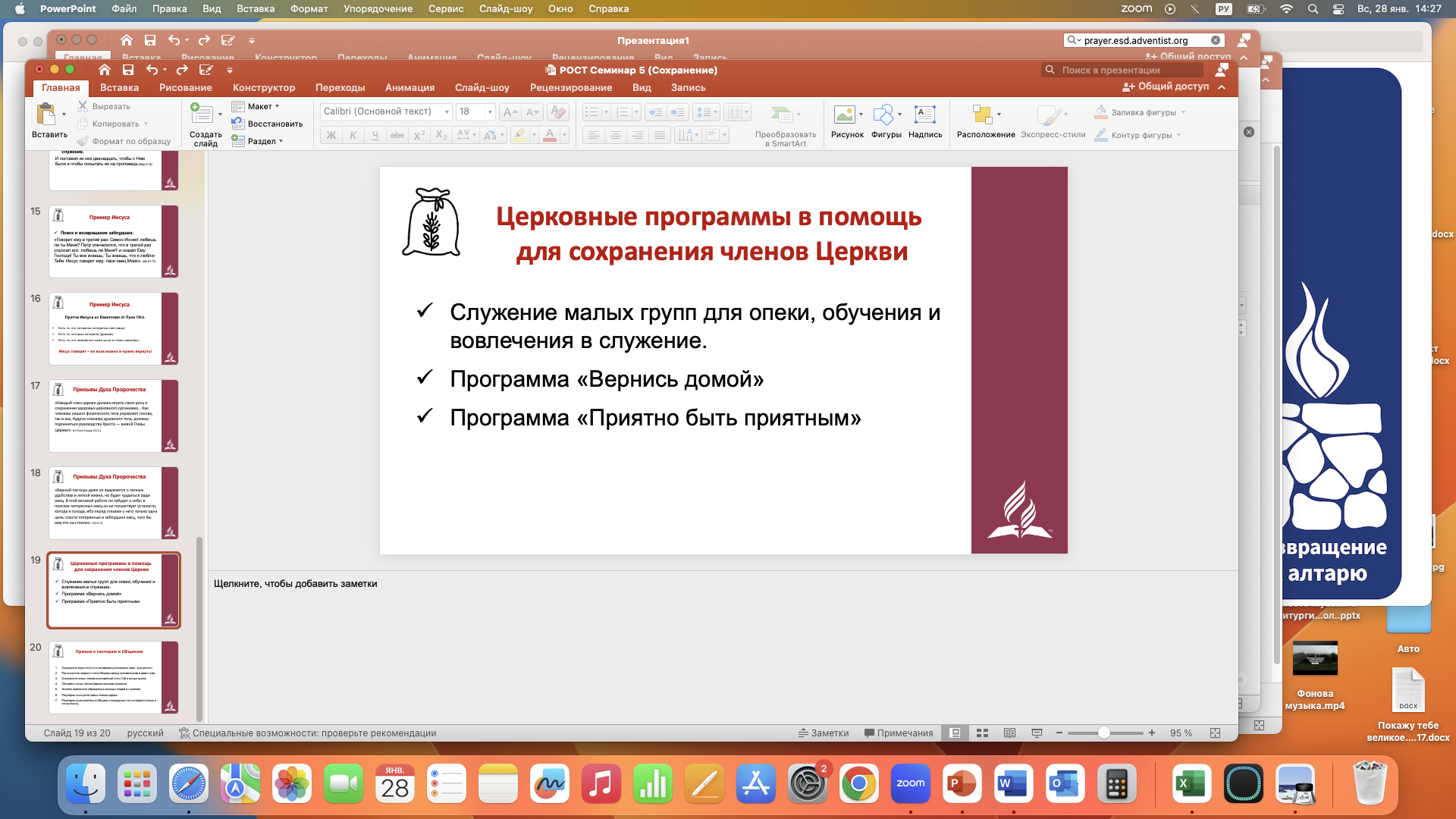 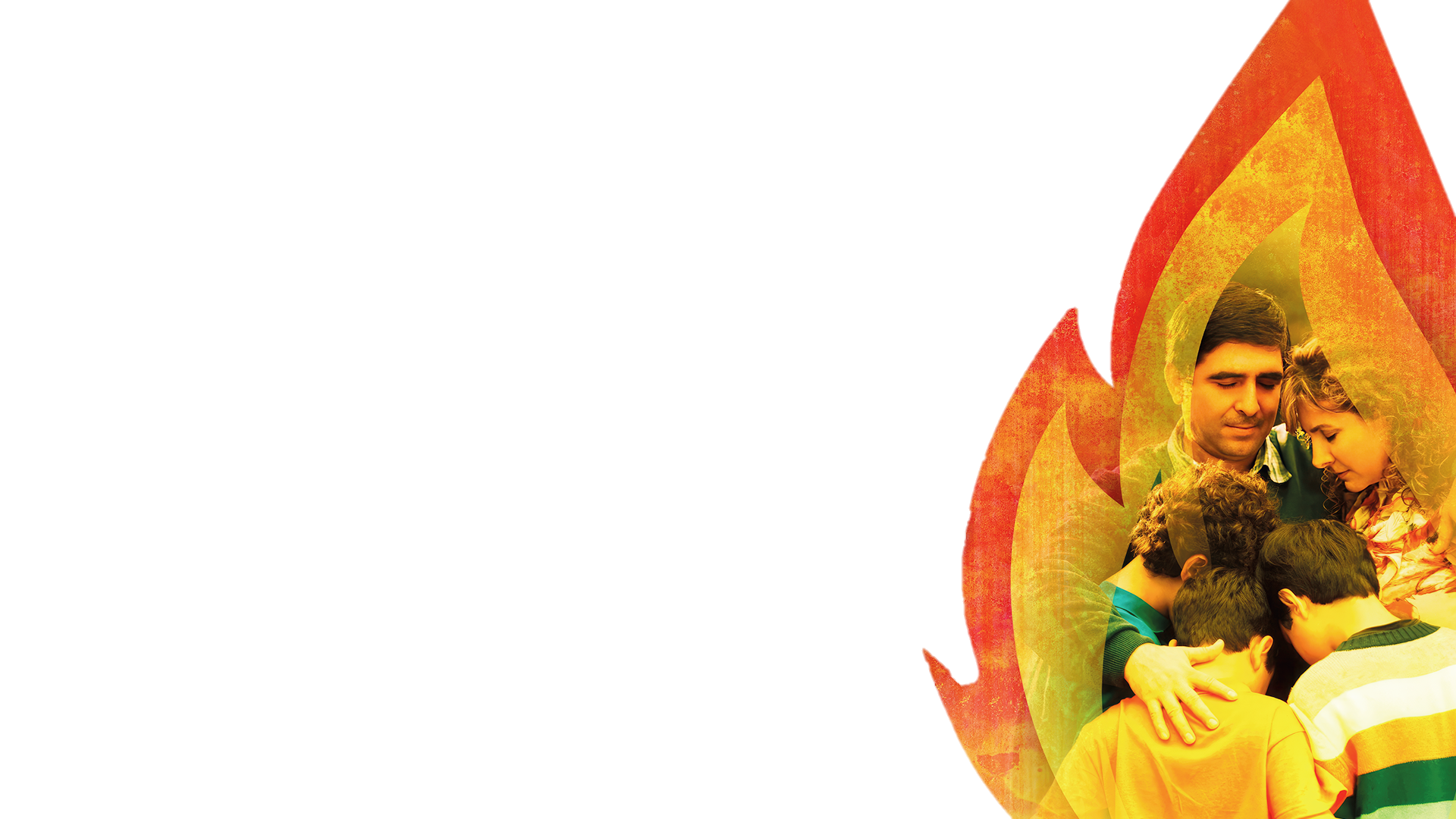 Кто такой ученик Иисуса?
Ин. 13:35
По тому узнают все, что вы Мои ученики, если будете иметь любовь между собою.

Ин. 15:7, 8
Если пребудете во Мне и слова Мои в вас пребудут, то, чего ни пожелаете, просите, и будет вам.
Тем прославится Отец Мой, если вы принесёте много плода и будете Моими учениками.
[Speaker Notes: (Ин. 13:35)
•любит других;

(Ин. 15:7, 8)
•приносит много плода;
•пребывает в Иисусе;]
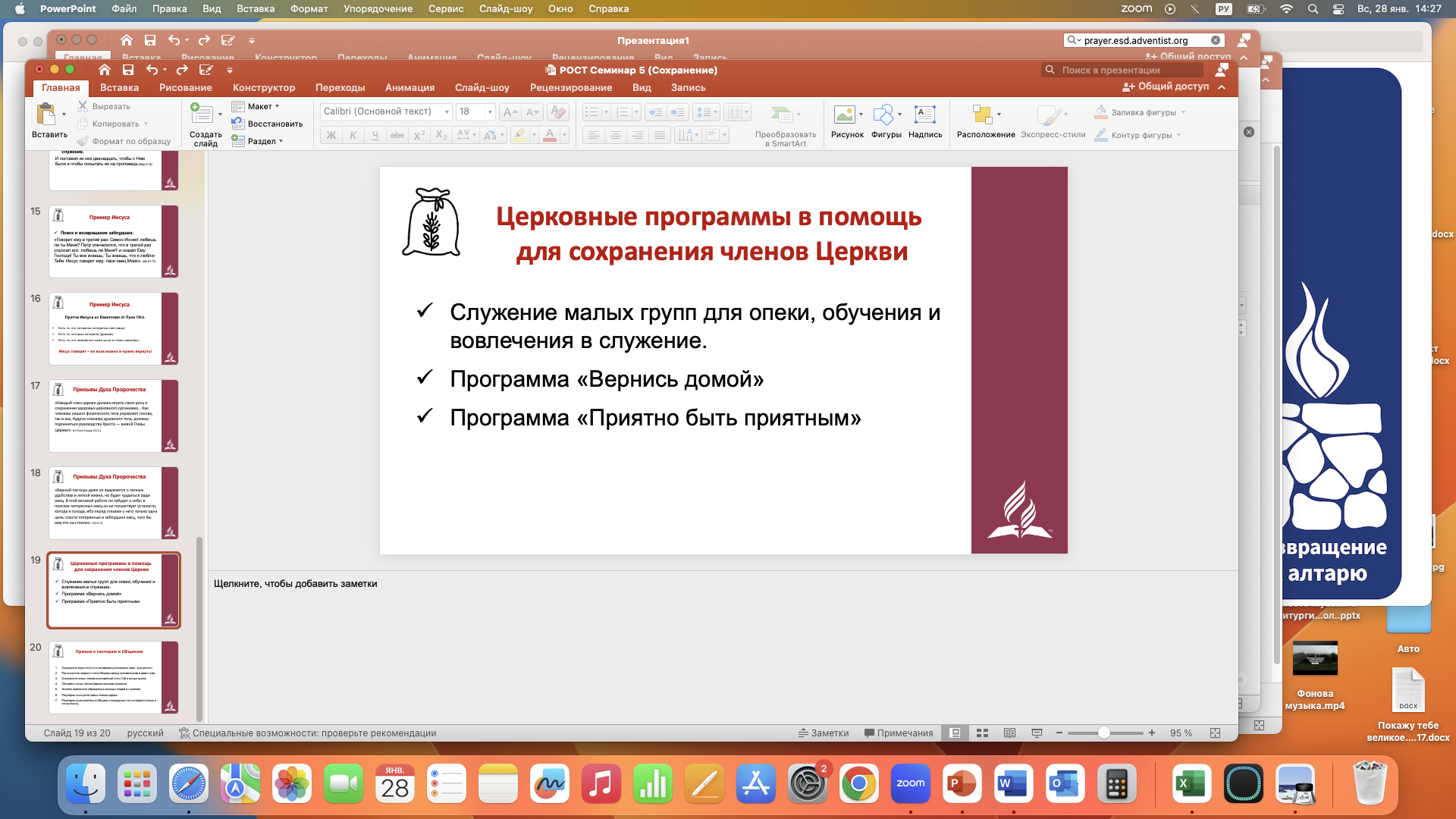 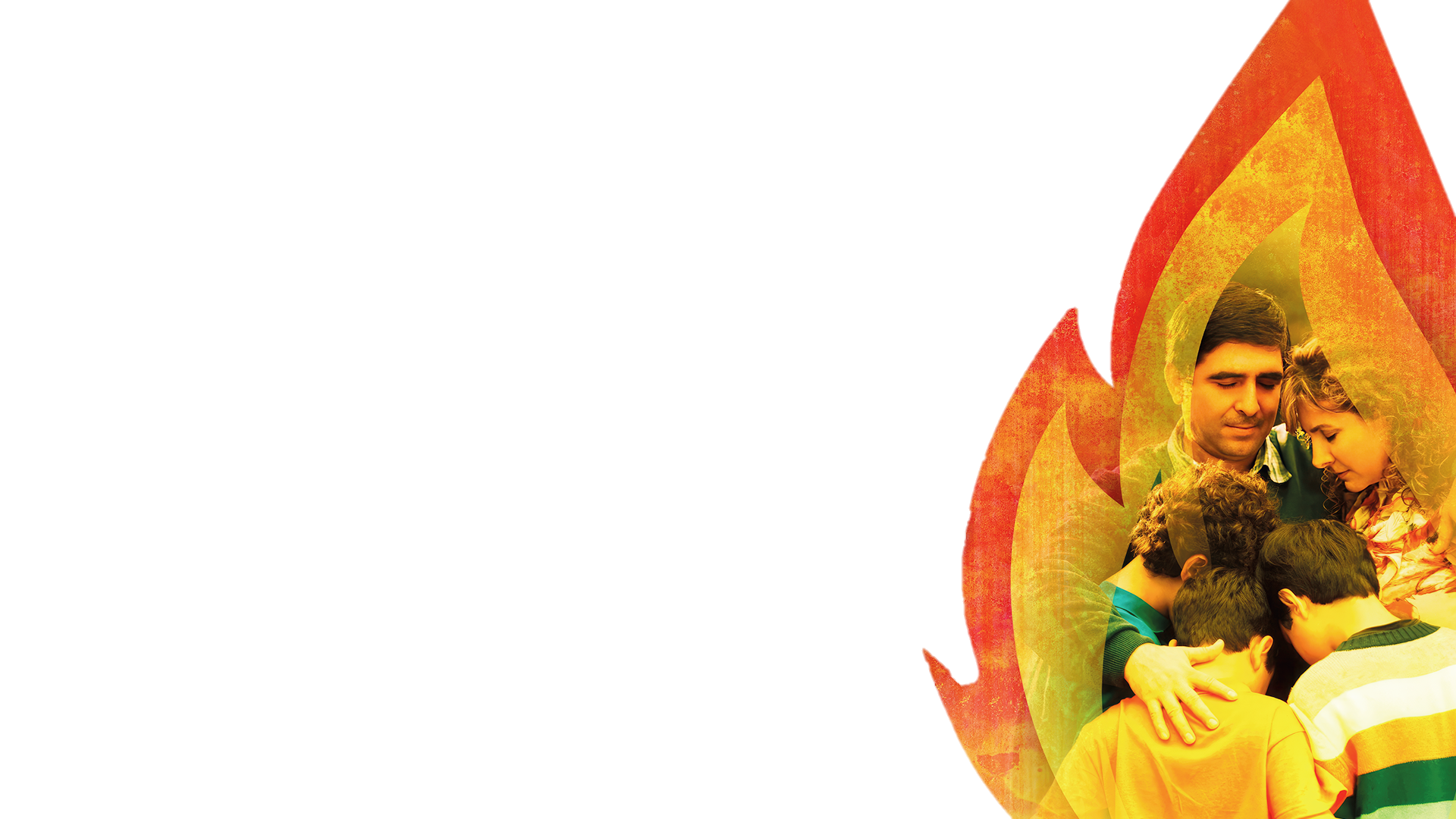 Кто такой ученик Иисуса?
Ин. 13:35
•любит других;

Ин. 15:7, 8
•приносит много плода;
•пребывает в Иисусе;
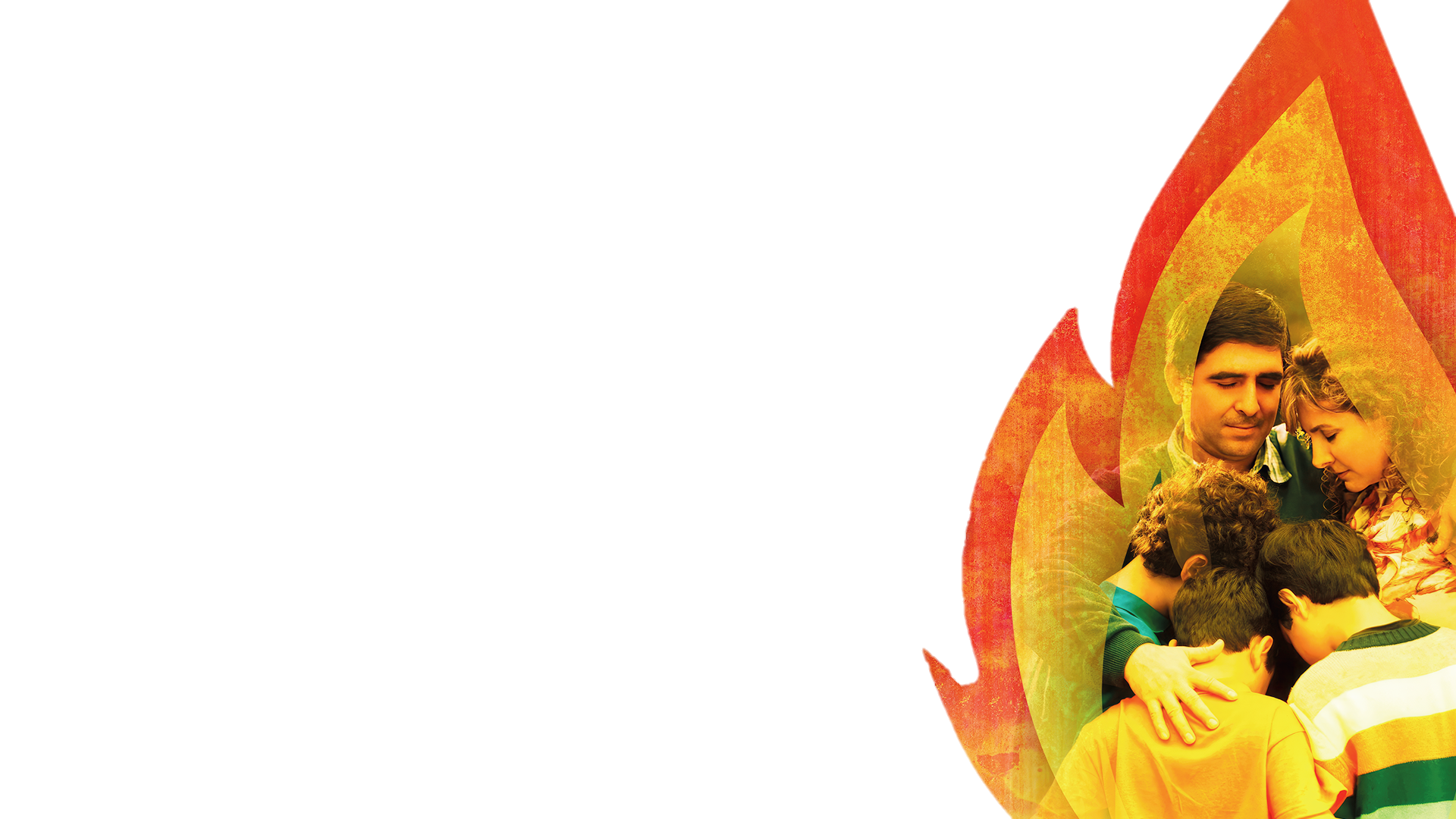 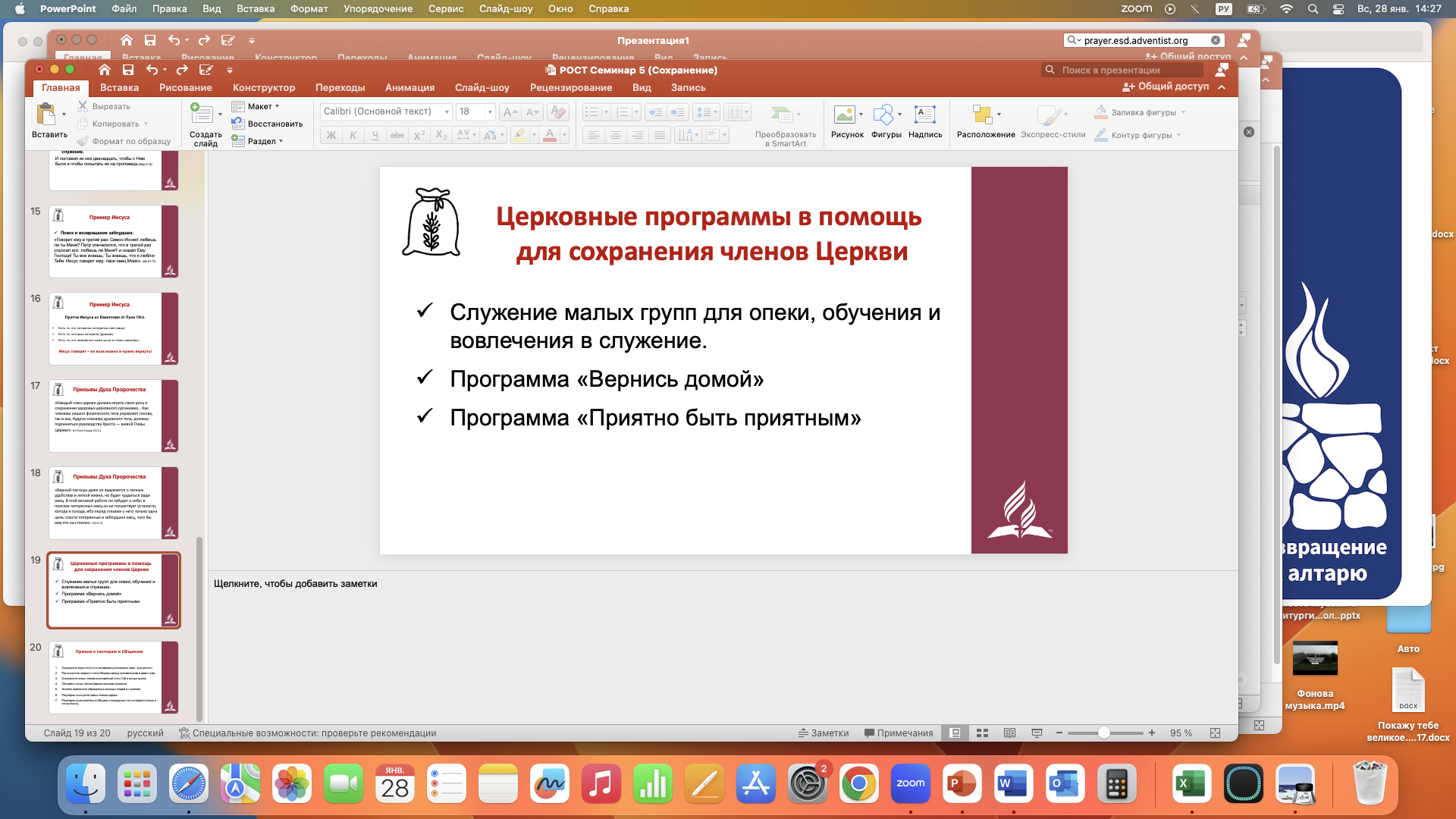 Кто такой ученик Иисуса?
Мф. 16:24

Тогда Иисус сказал ученикам Своим: если кто хочет идти за Мною, отвергнись себя, и возьми крест свой, и следуй за Мною.
[Speaker Notes: (Мф. 16:24)
•отвергает себя и ставит Иисуса выше своих собственных 
желаний;
•берет крест;
•готов страдать, чтобы остаться верным Иисусу;]
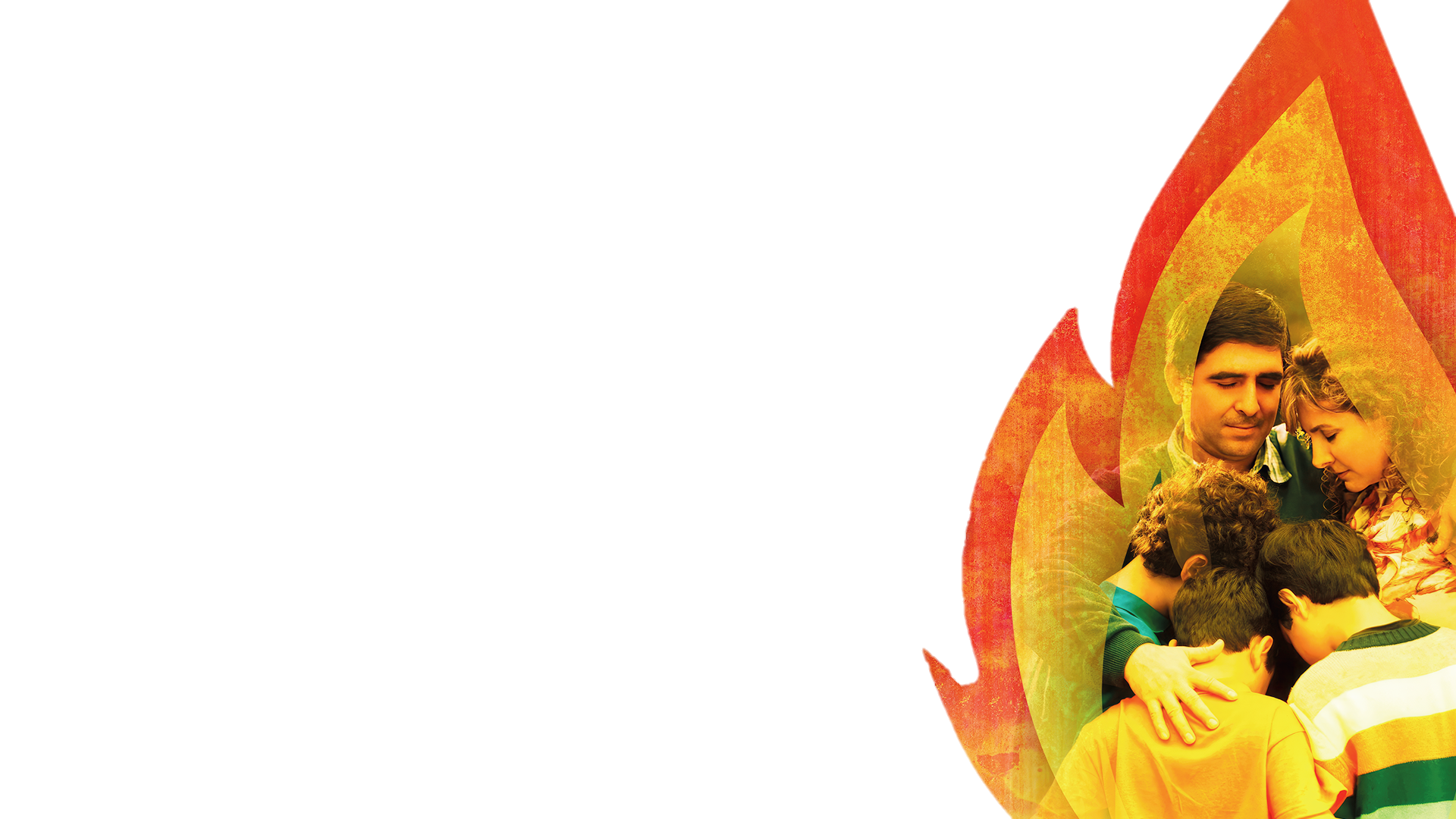 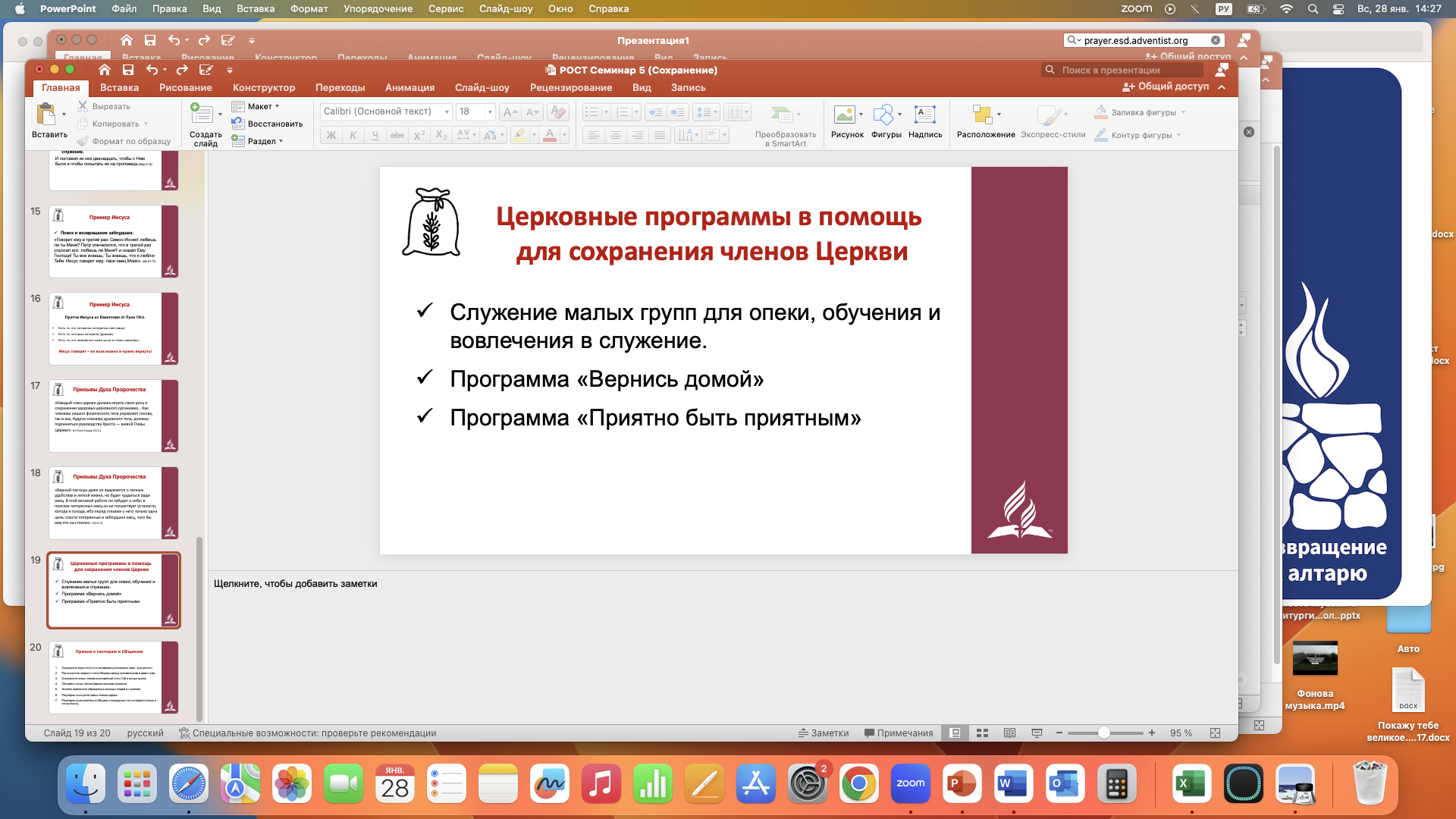 Кто такой ученик Иисуса?
Мф. 16:24
• отвергает себя и ставит Иисуса выше своих собственных 
желаний;
• берет крест;
• готов страдать, чтобы остаться верным Иисусу;
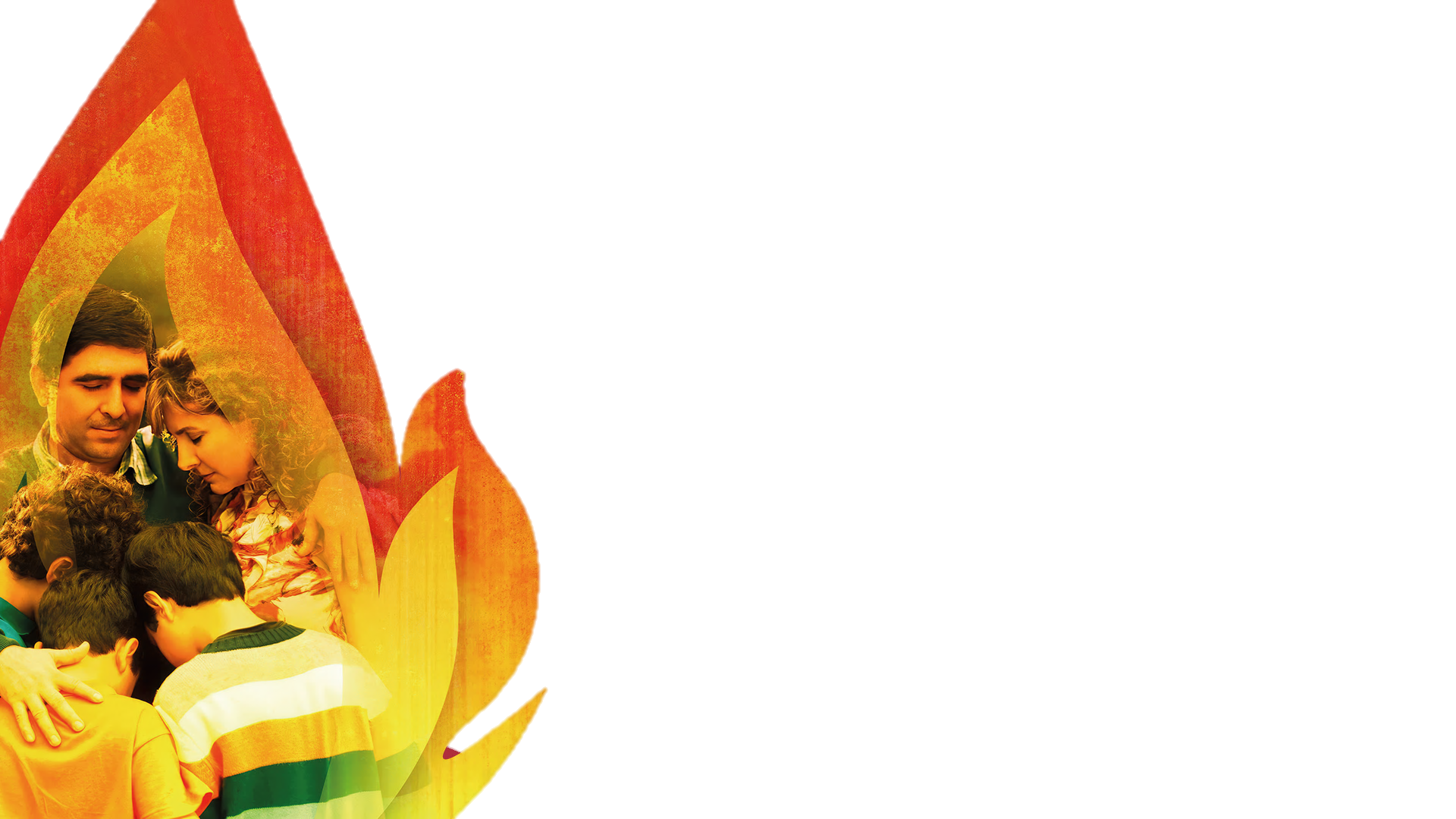 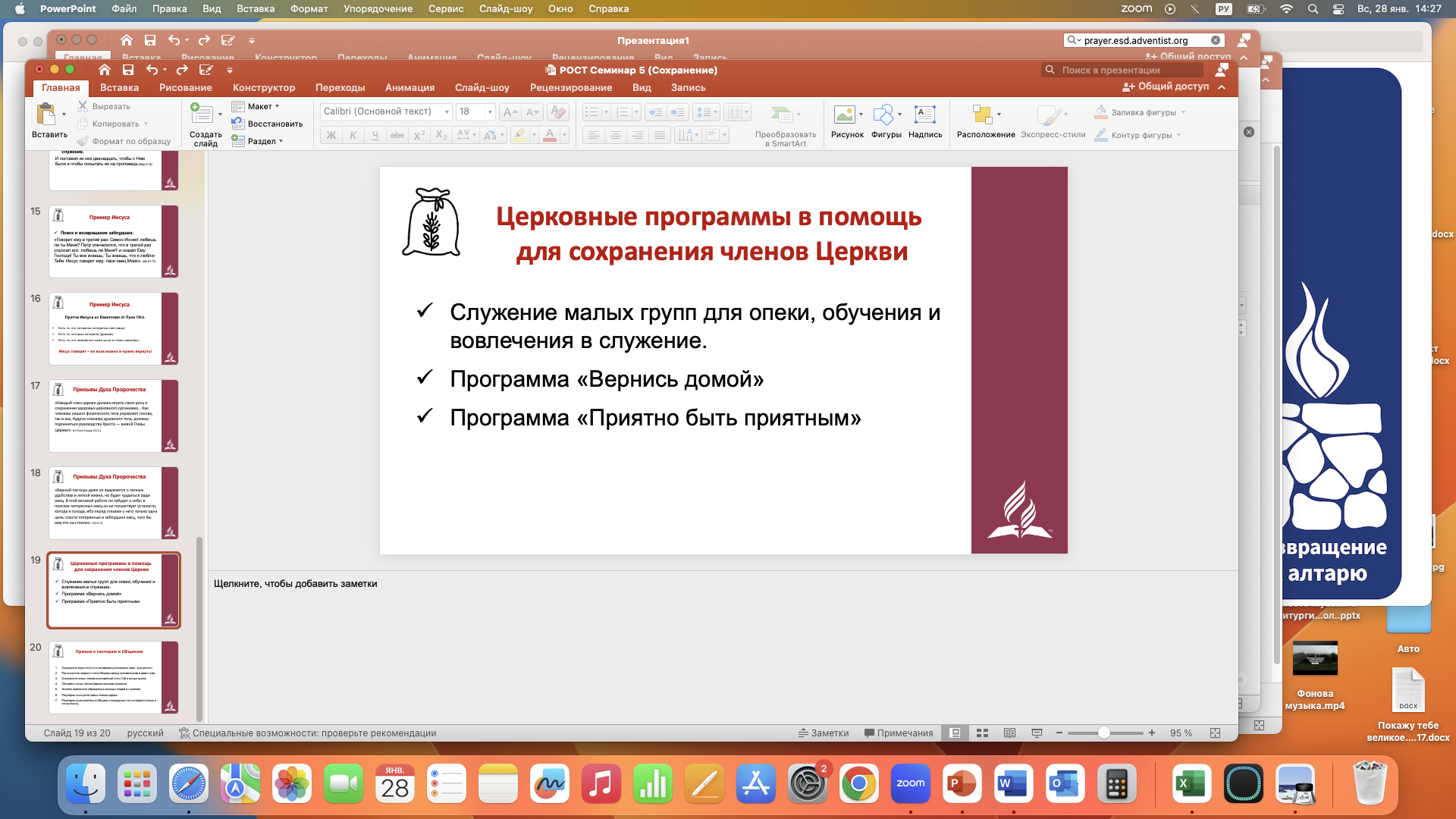 Кто такой ученик Иисуса?
Мф. 28:19, 20
Итак, идите, научите все народы, крестя их во имя Отца и Сына и Святого Духа,
уча их соблюдать всё, что Я повелел вам; и се, Я с вами во все дни до скончания века. Аминь.
[Speaker Notes: (Мф. 28:19, 20)
•делает учениками все народы;
•крестит во имя Отца, Сына и Святого Духа;
•учит других учеников соблюдать все, что повелел Иисус;]
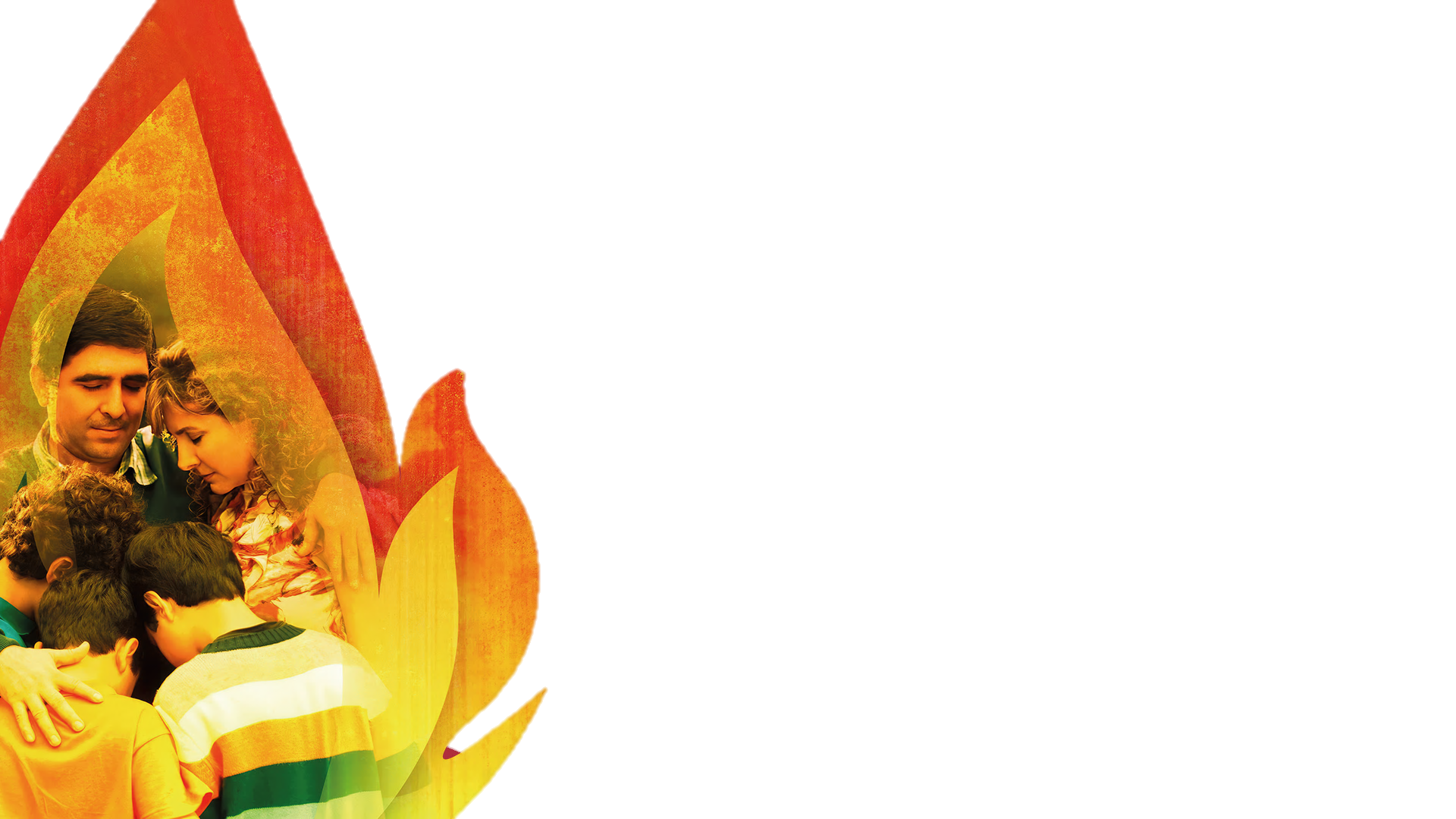 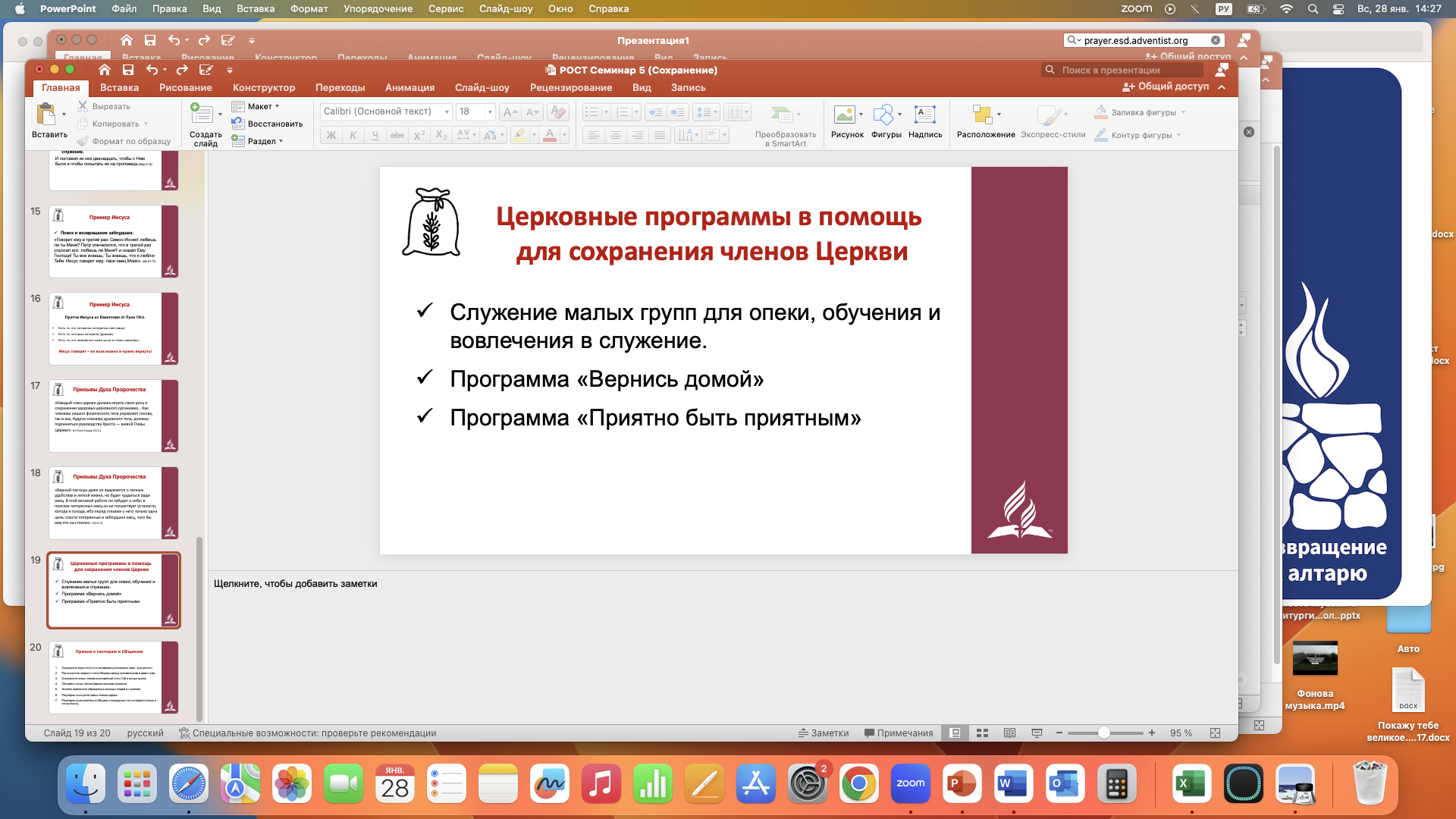 Кто такой ученик Иисуса?
Мф. 28:19, 20
•делает учениками все народы;
•крестит во имя Отца, Сына и Святого Духа;
•учит других учеников соблюдать все, что повелел Иисус.
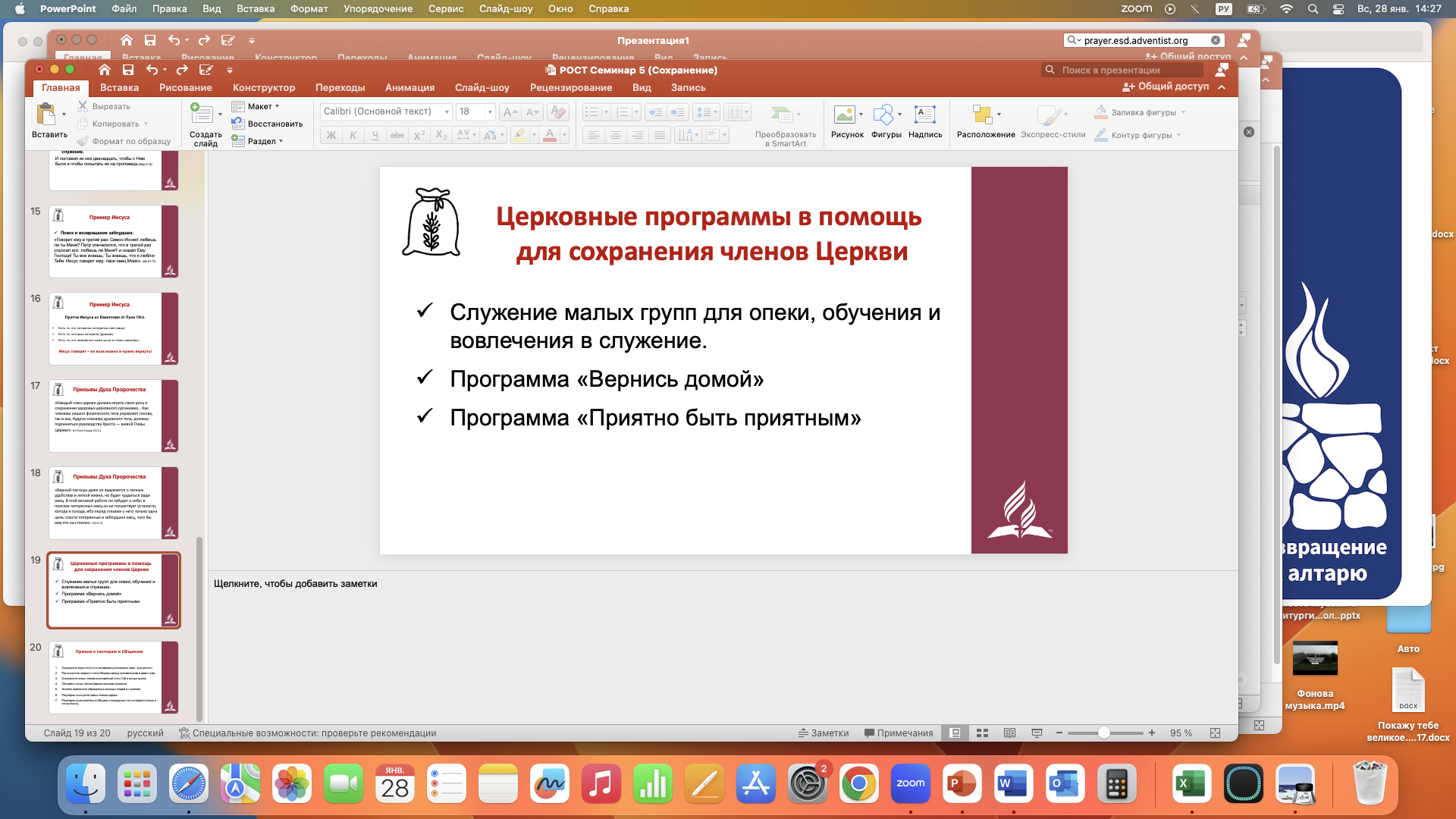 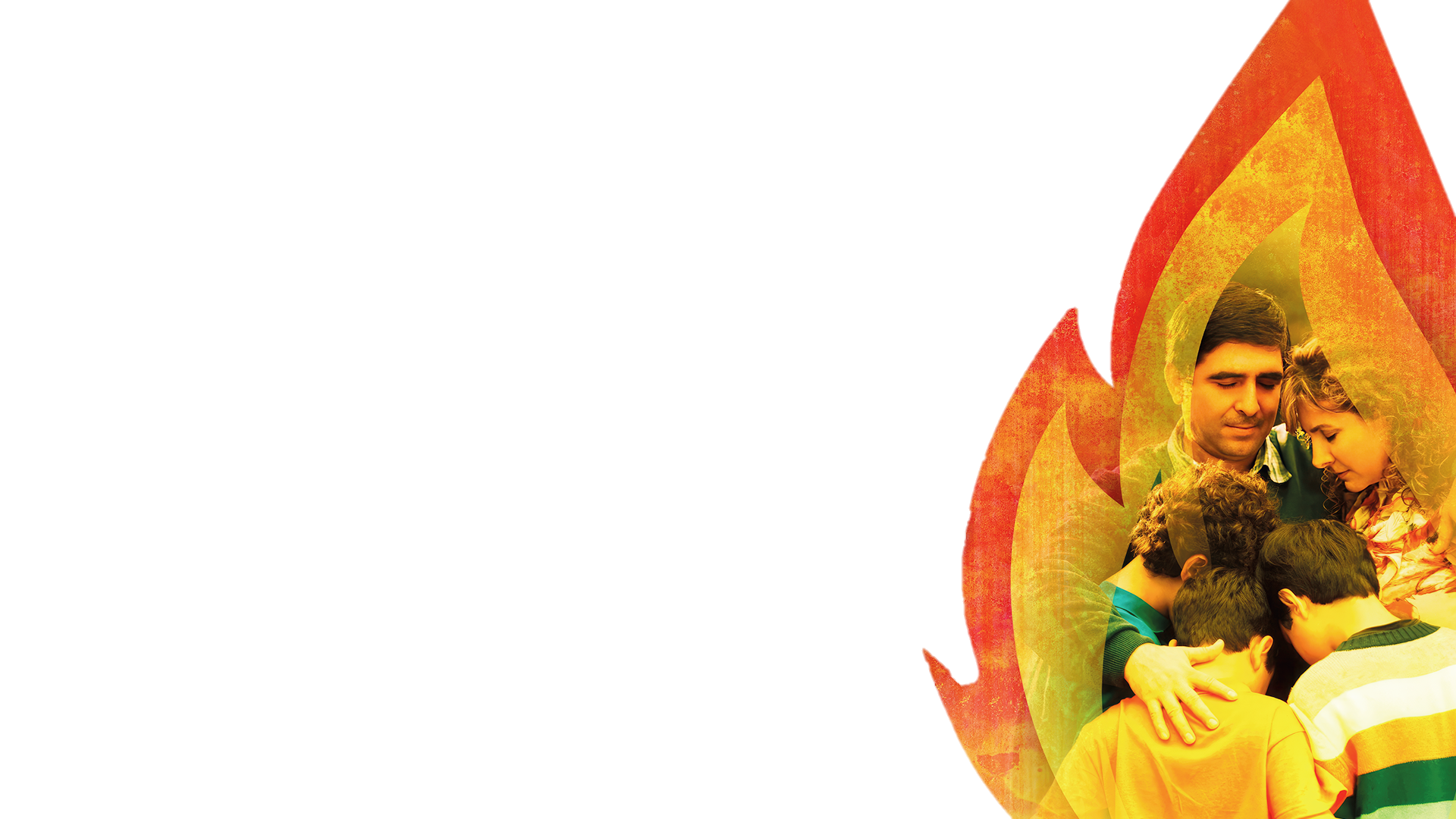 Кто такой ученик Иисуса?
Деян. 1:5, 8
…ибо Иоанн крестил водою, а вы, через несколько дней после сего, будете крещены Духом Святым.
…но вы примете силу, когда сойдёт на вас Дух Святой; и будете Мне свидетелями в Иерусалиме и во всей Иудее и Самарии и даже до края земли.
[Speaker Notes: (Деян. 1:5, 8)
•крещен Святым Духом;
•убедительно свидетельствует повсюду.
Вопрос, который каждый из нас может задать Богу: 
«Живу ли я сейчас как ученик Иисуса?»]
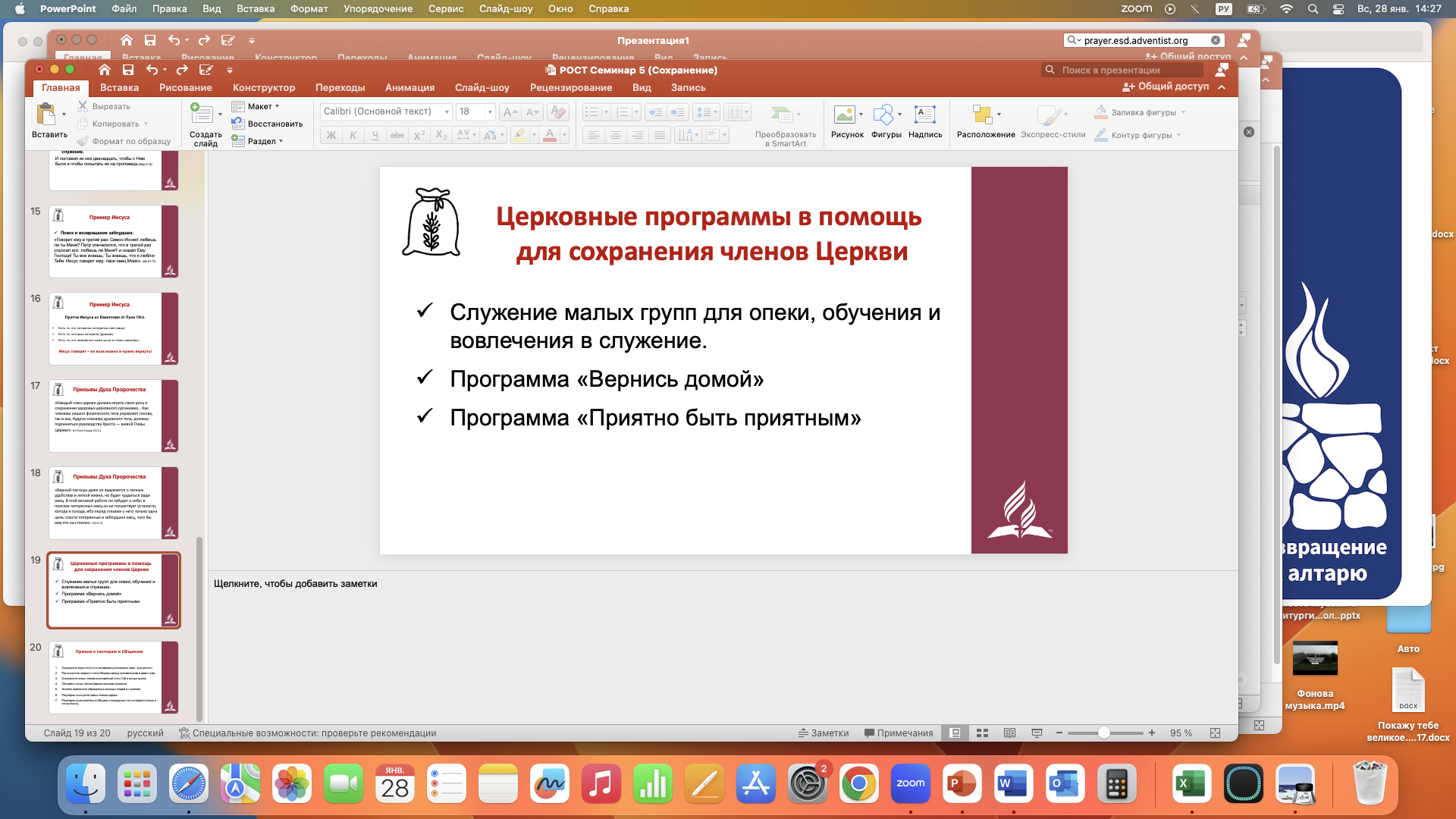 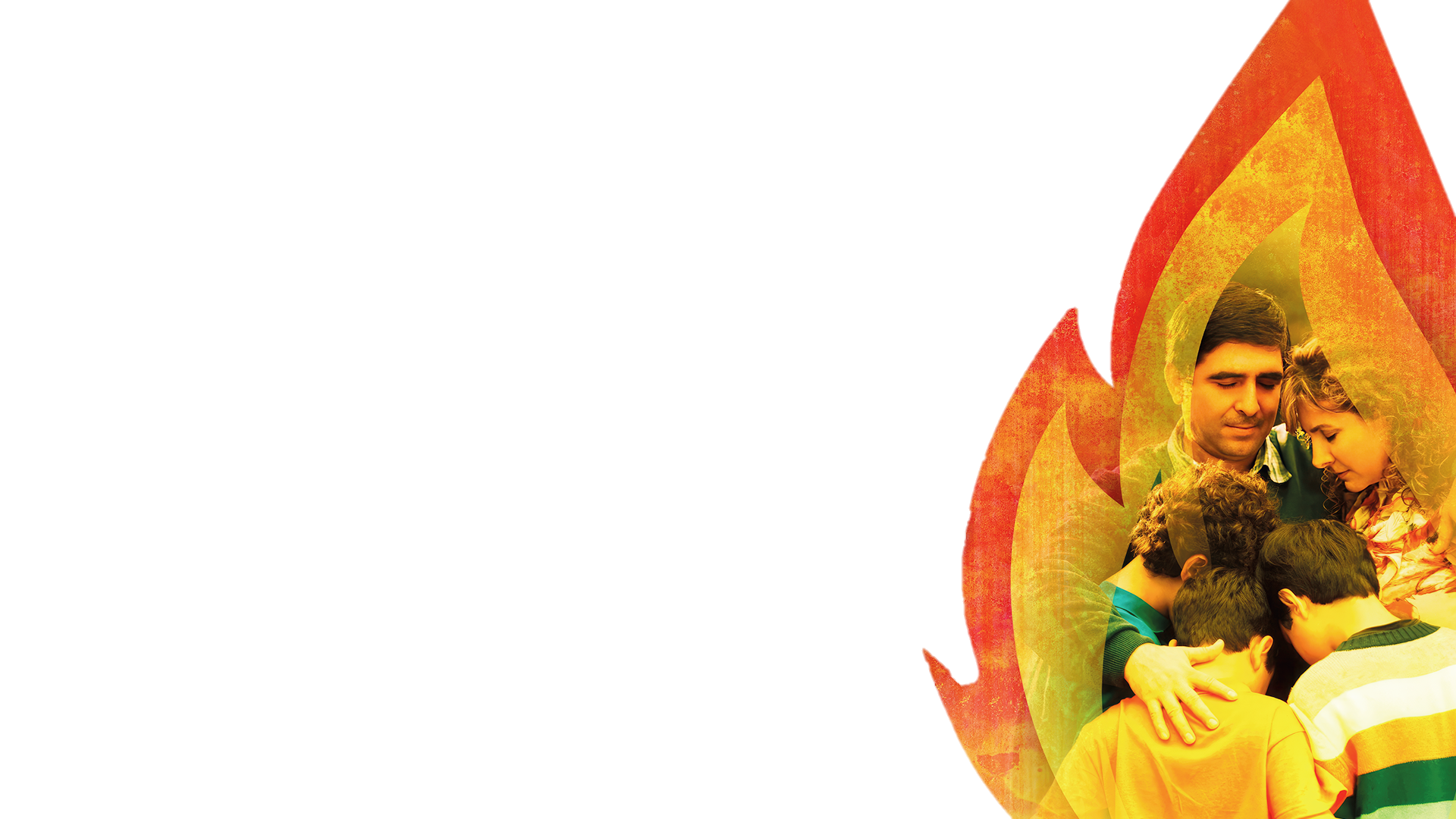 Кто такой ученик Иисуса?
Деян. 1:5, 8
•крещен Святым Духом;
•убедительно свидетельствует повсюду.
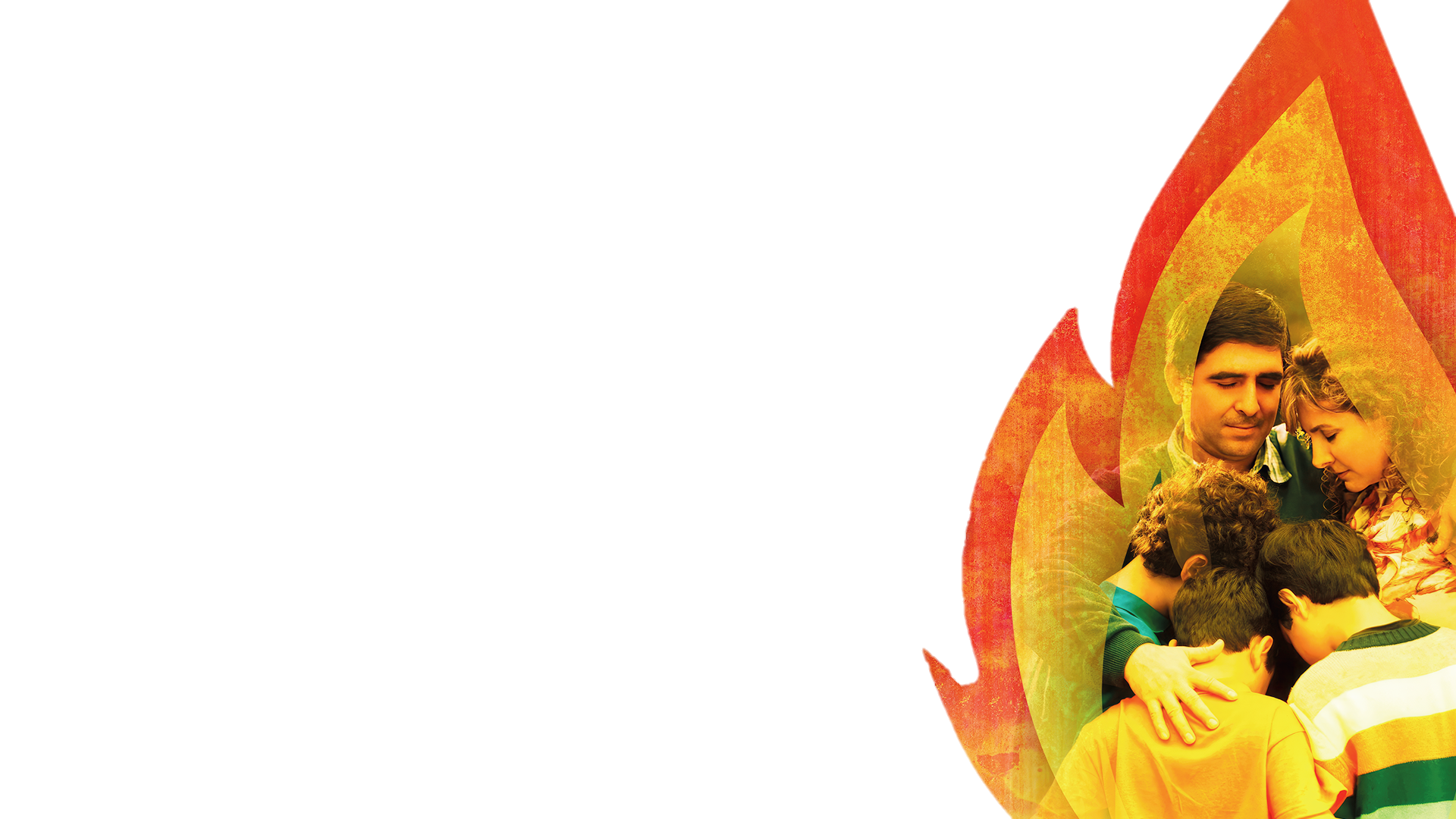 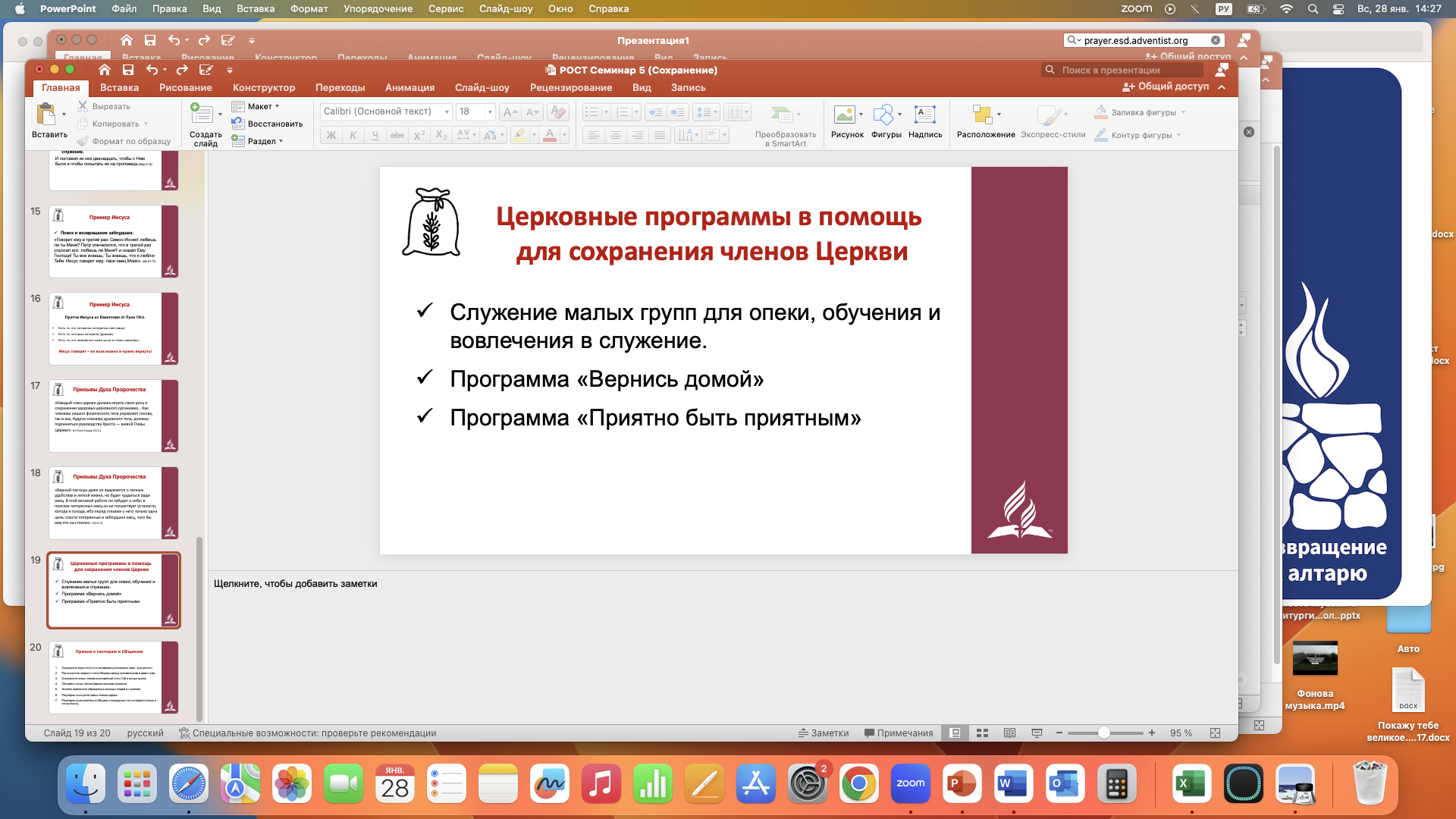 Вопрос, который каждый из нас может задать Богу: 
«Живу ли я сейчас как ученик Иисуса?»
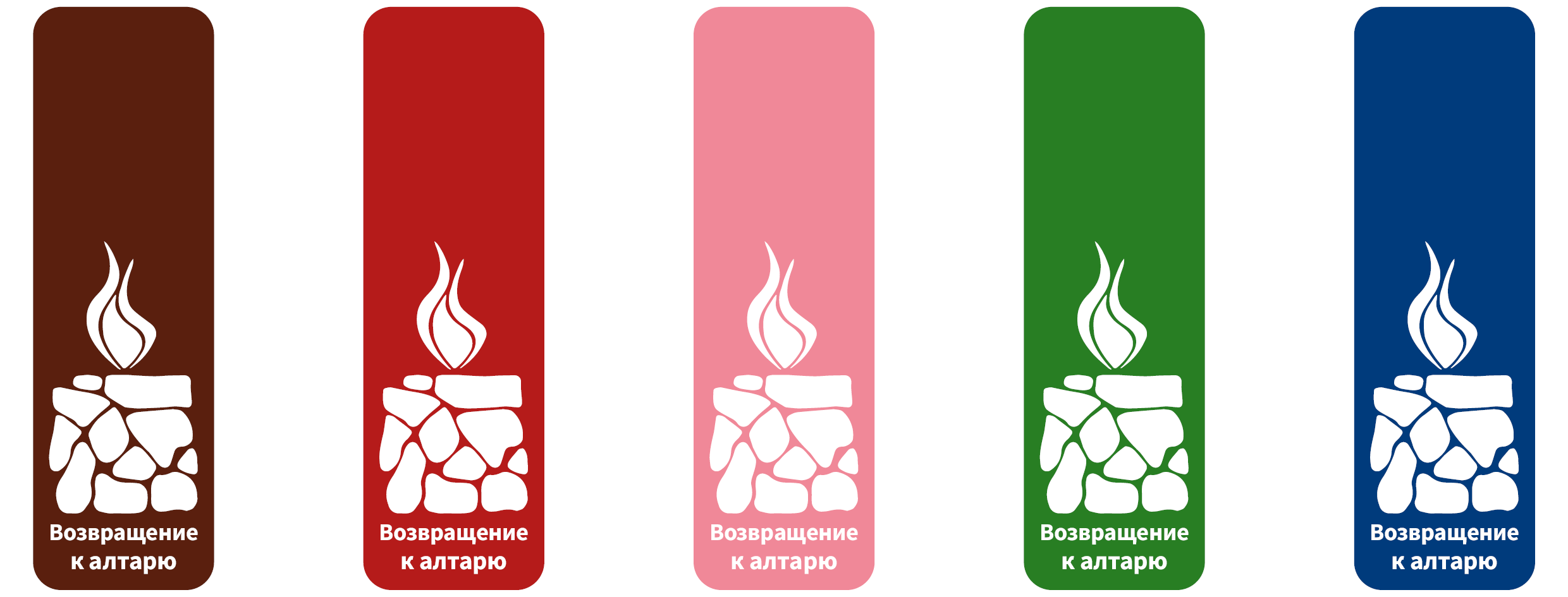 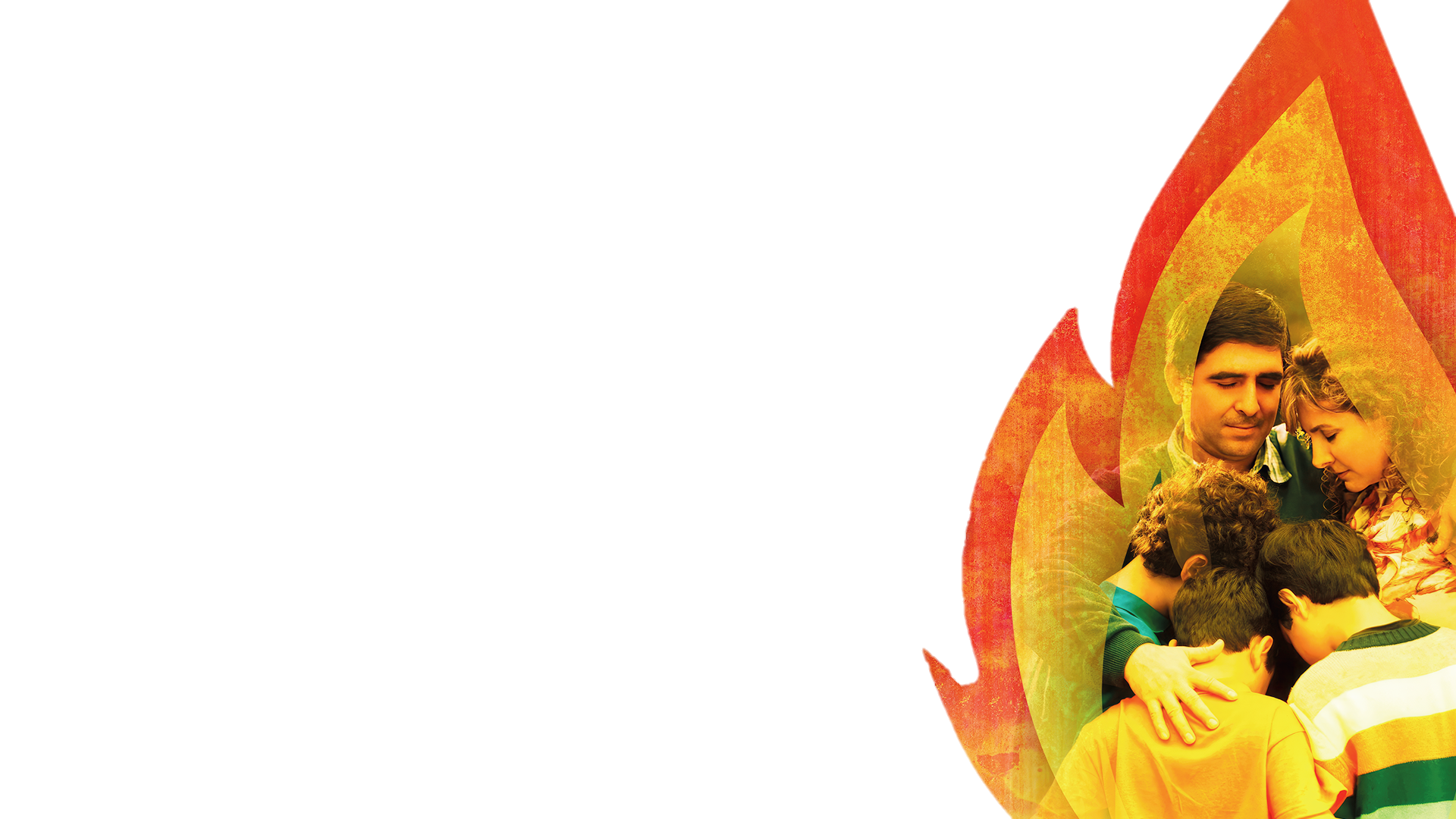 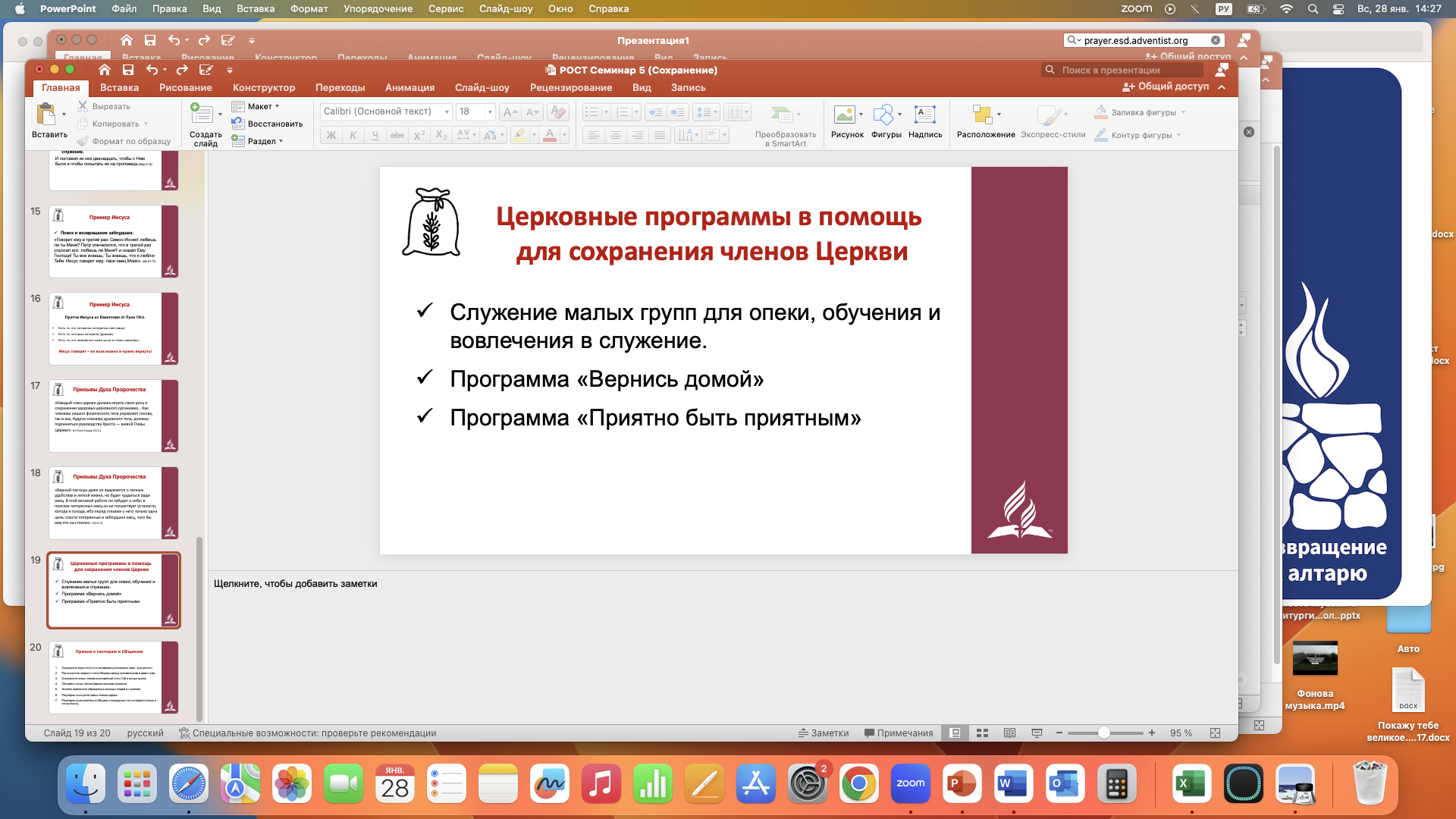 Проект Всемирной 
Церкви АСД
«ВОЗВРАЩЕНИЕ  К АЛТАРЮ»

ИНИЦИАТИВА, ОБЪЕДИНЯЮЩАЯ 
ВСЕ ОТДЕЛЫ ЦЕРКВИ, 
ОРИЕНТИРОВАННАЯ НА ВОЗРОЖДЕНИЕ

ЛИЧНОГО СЕМЕЙНОГО ЦЕРКОВНОГО 
АЛТАРЯ
Ежедневное время для Бога в каждом сердце, доме и общине